TIME
Single-Cycle
ORI 0x1F
LOAD K1 (K2)
ADD K1 K2
Multi-Cycle
LOAD K1 (K2)
ADD K1 K2
ORI 0x1F
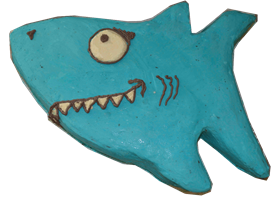 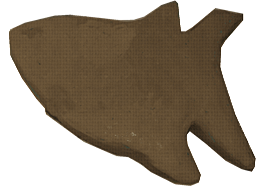 http://www.marthastewart.com/337010/chocolate-cupcakes
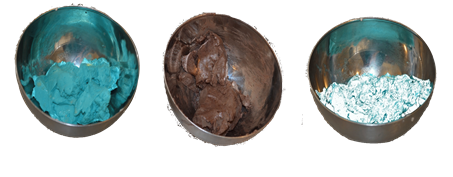 http://www.marthastewart.com/318727/swiss-meringue-buttercream-for-cupcakes
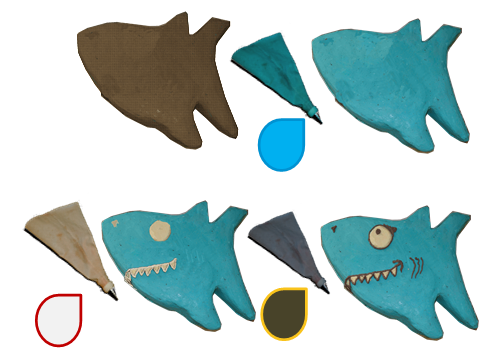 TIME
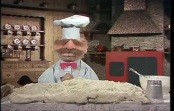 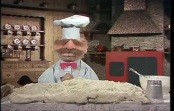 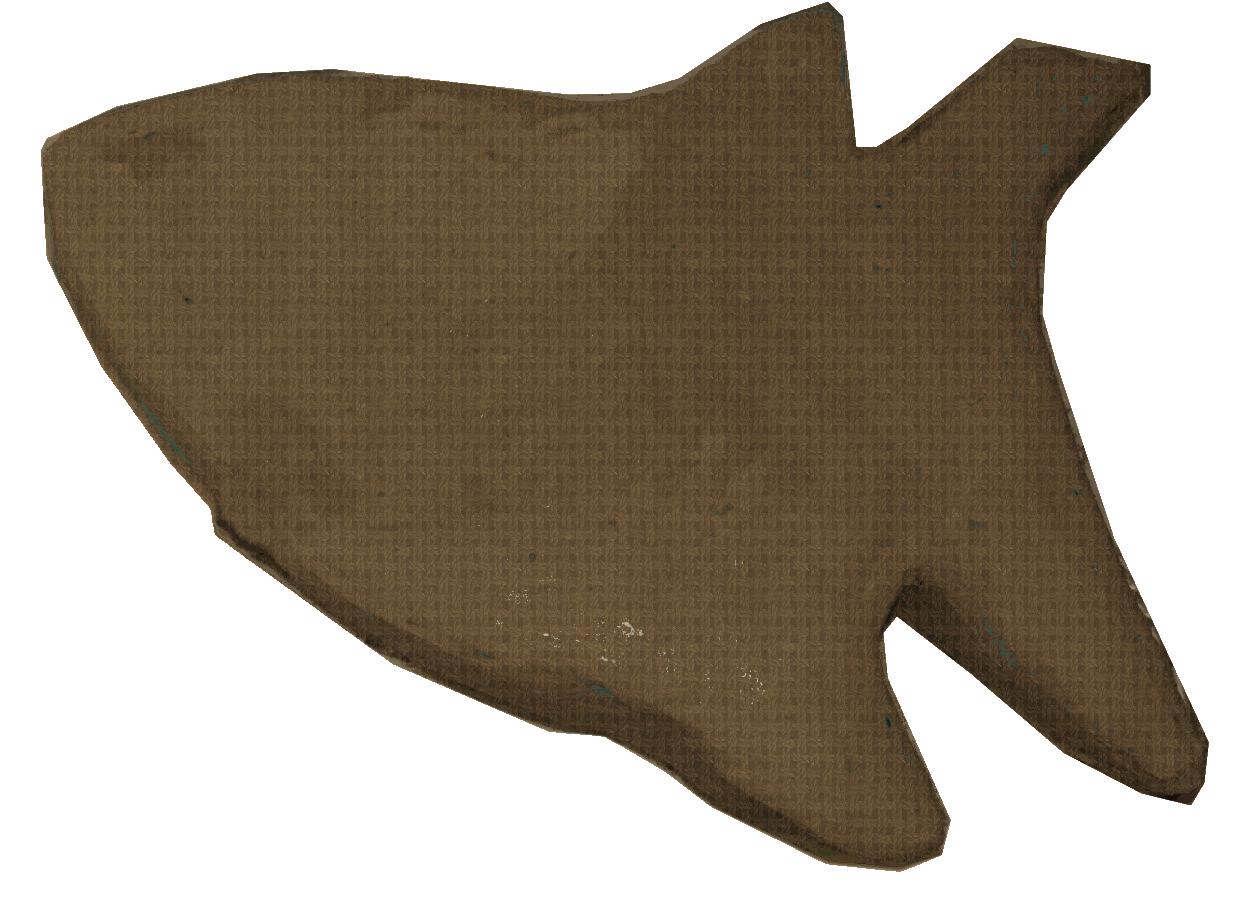 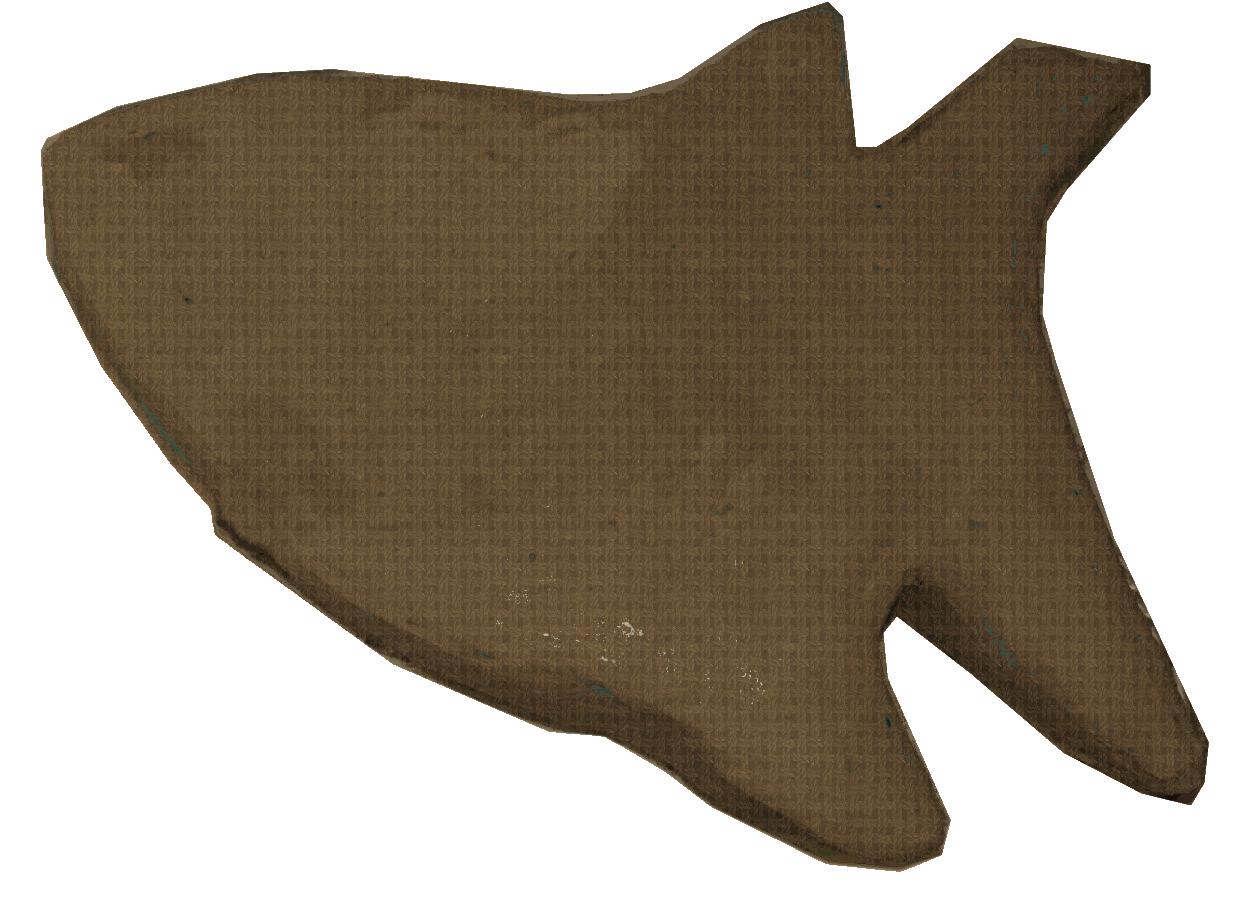 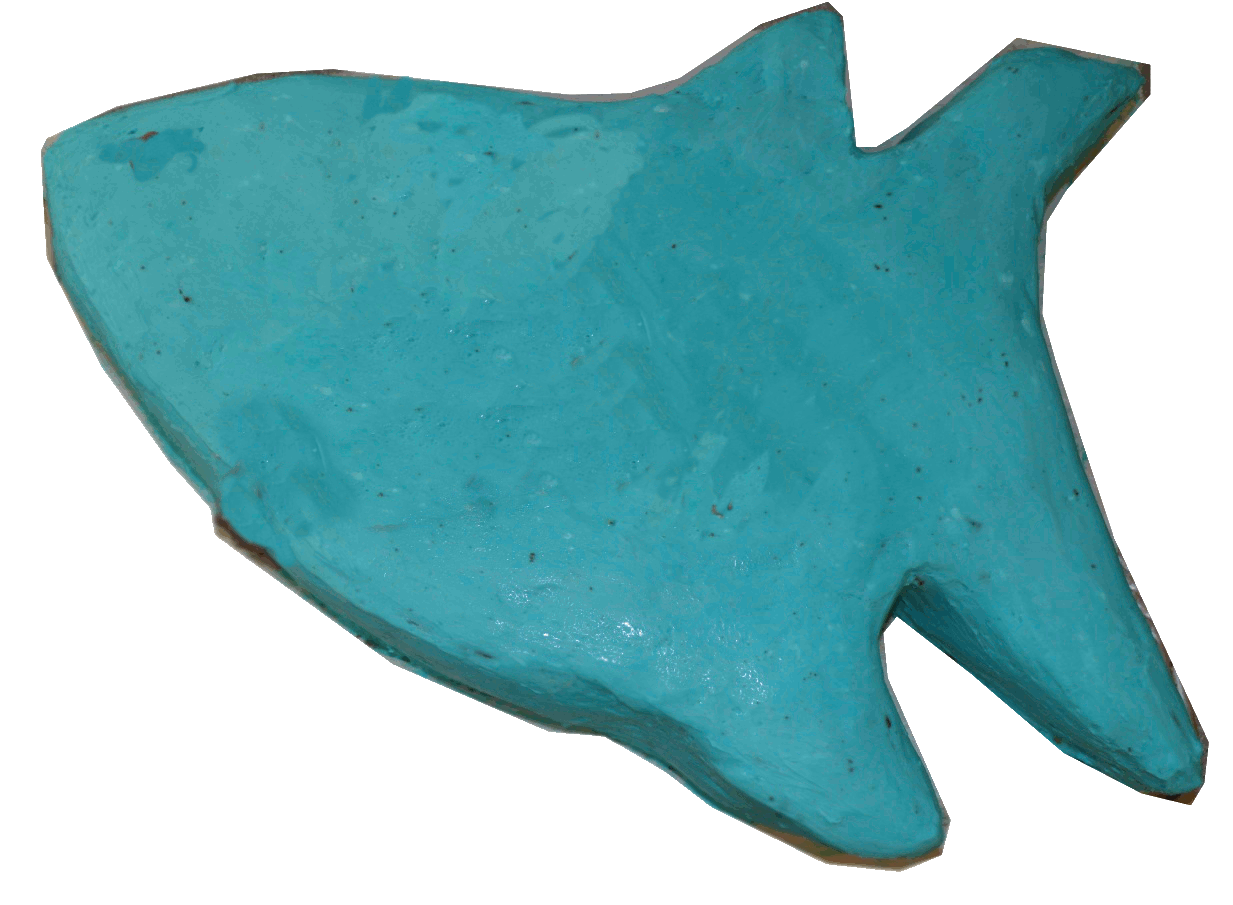 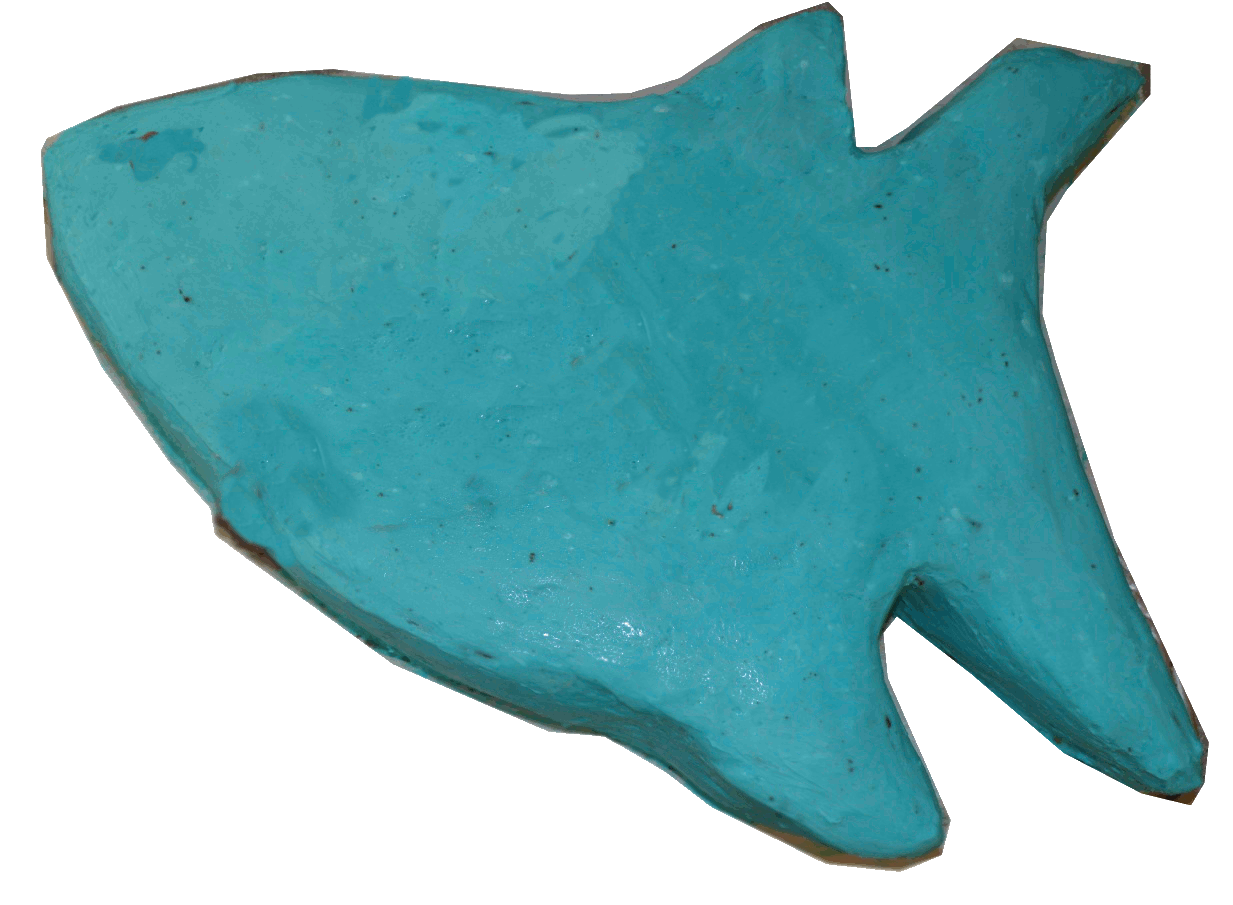 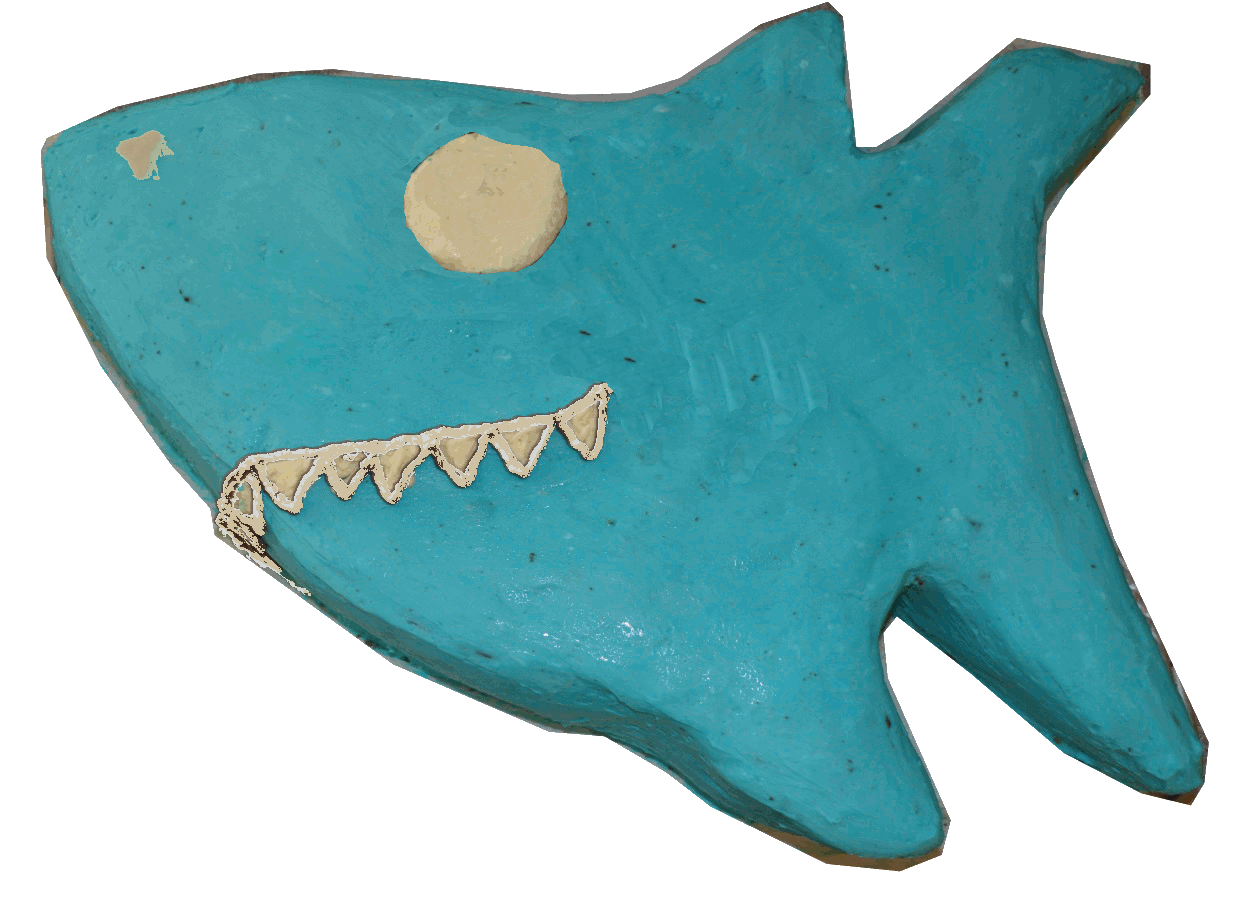 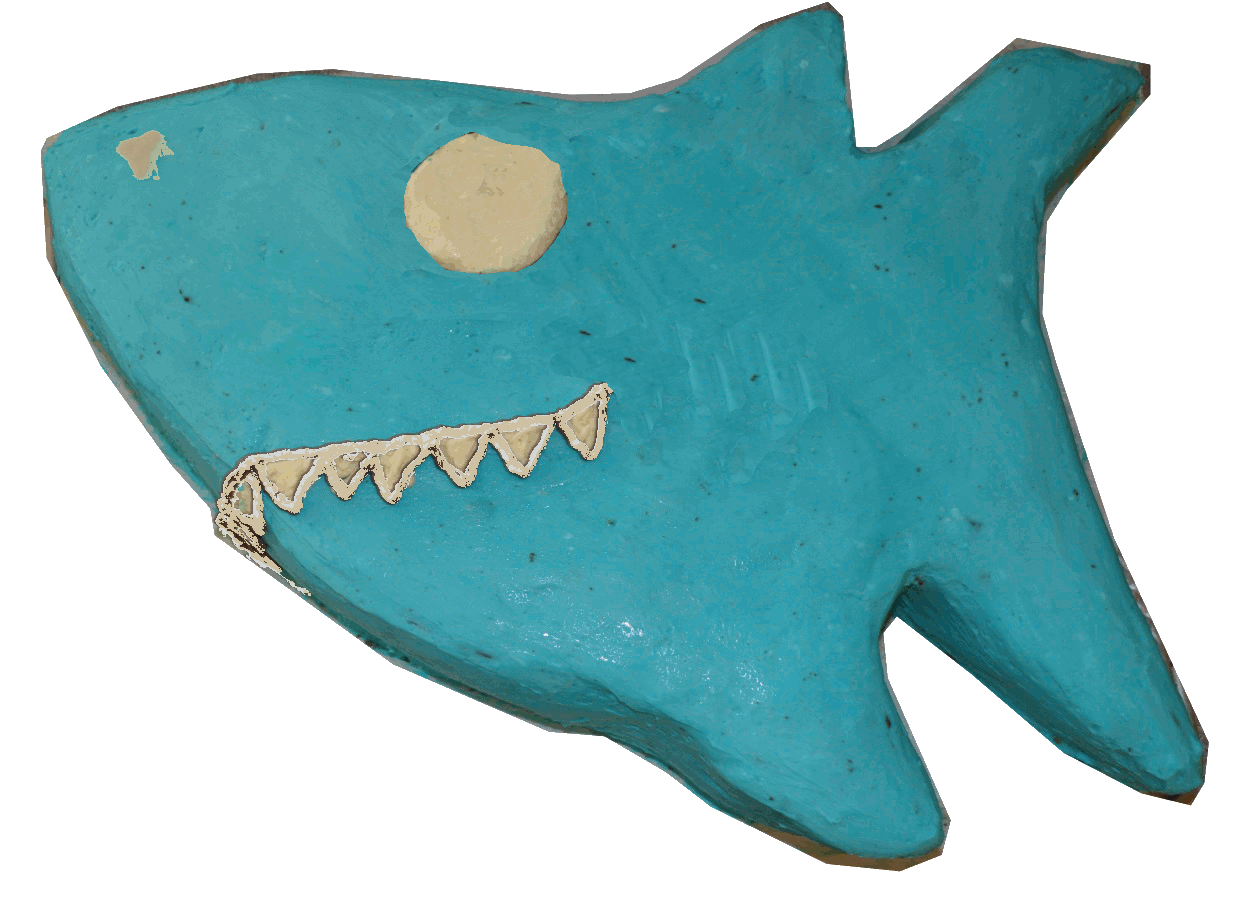 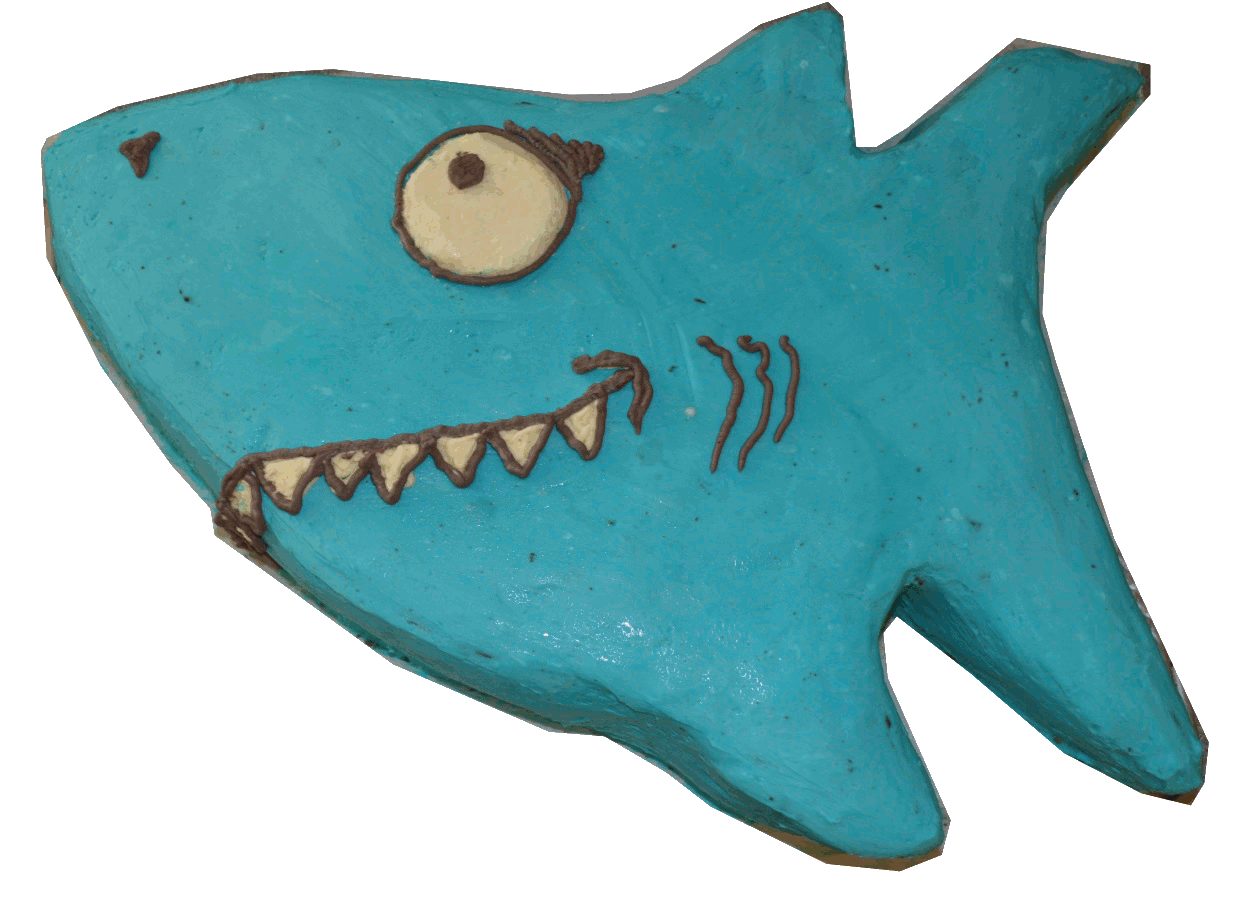 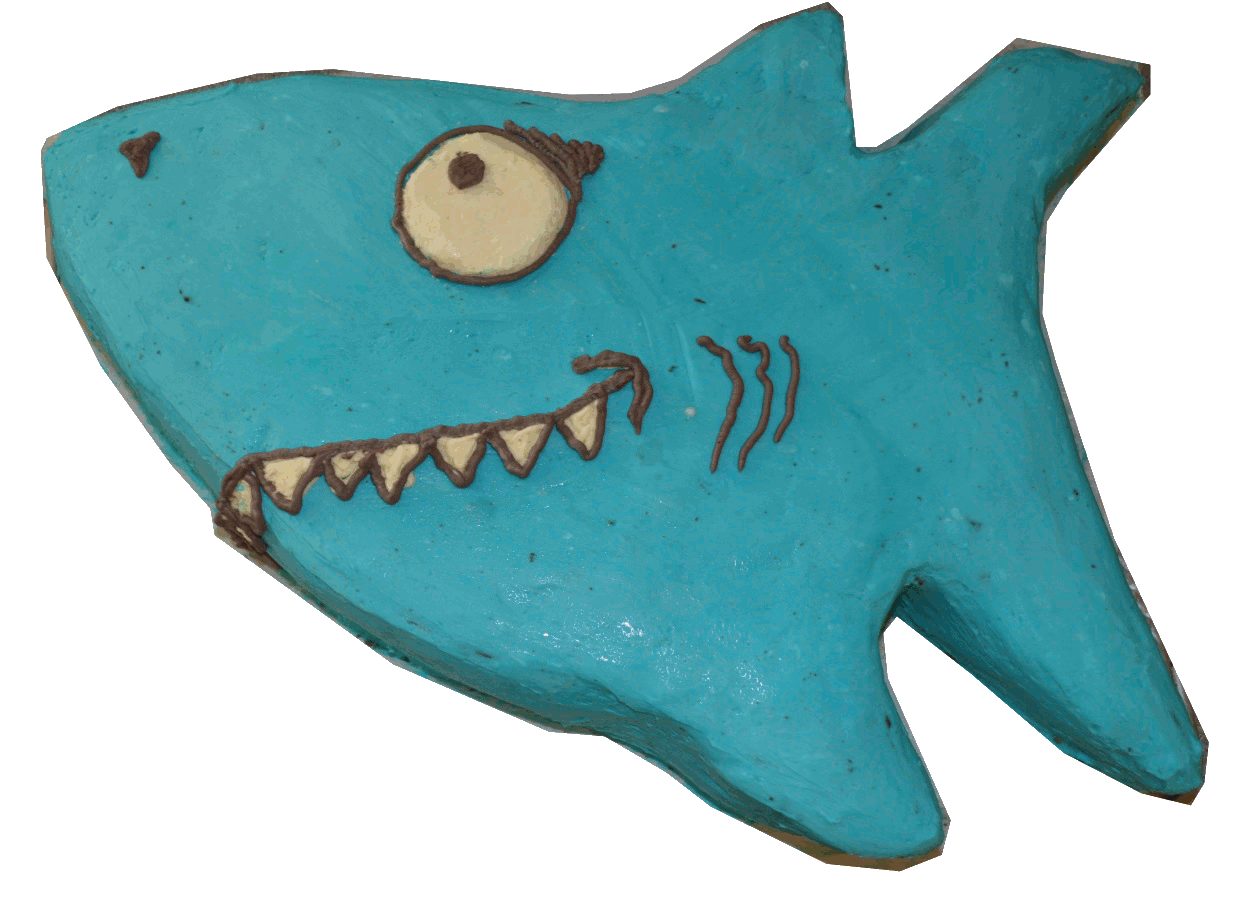 White frosting
White frosting
Make dough
Make dough
Bake dough
Bake dough
Blue frosting
Blue frosting
Black frosting
Black frosting
TIME
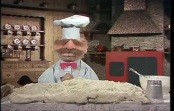 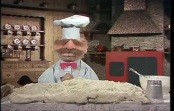 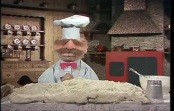 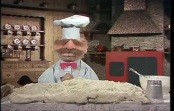 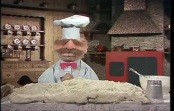 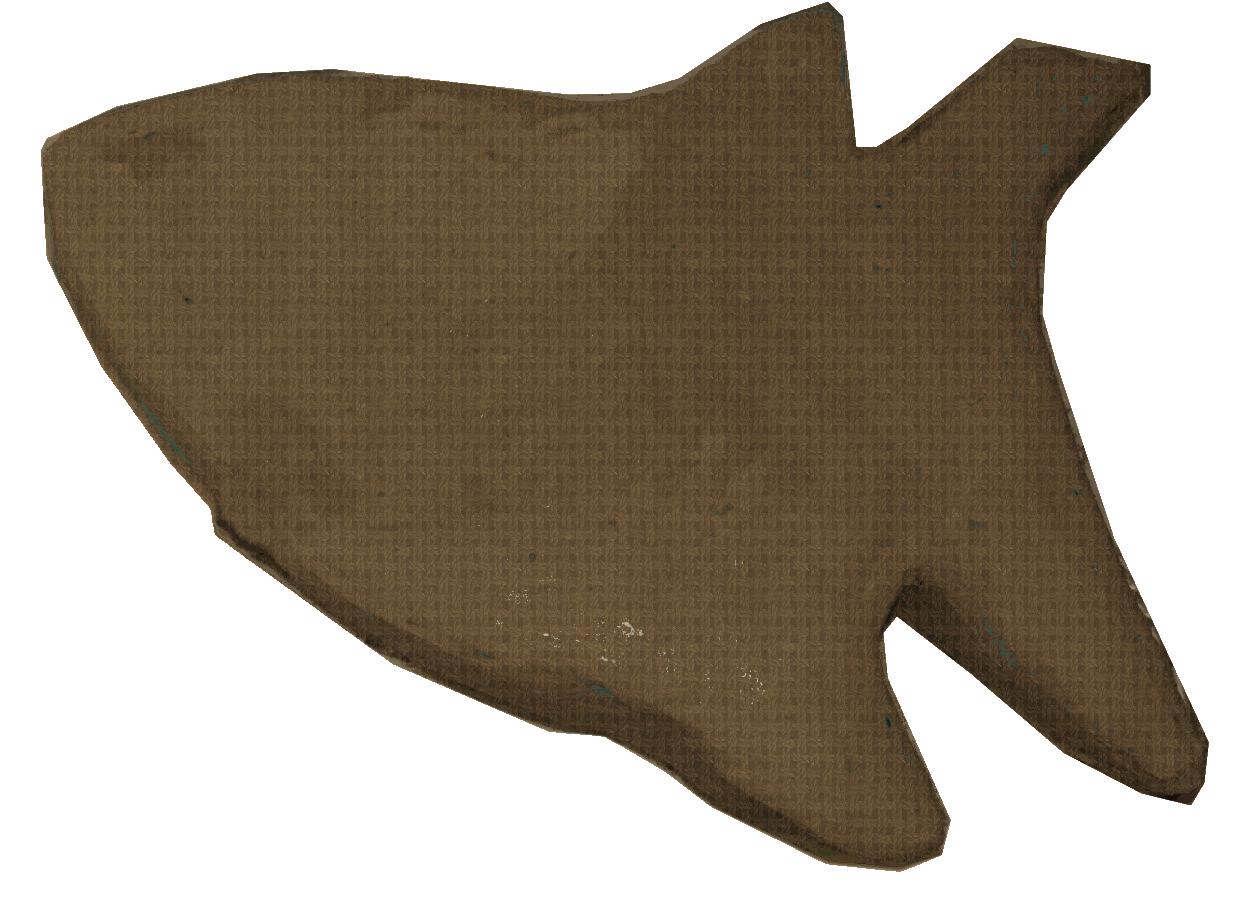 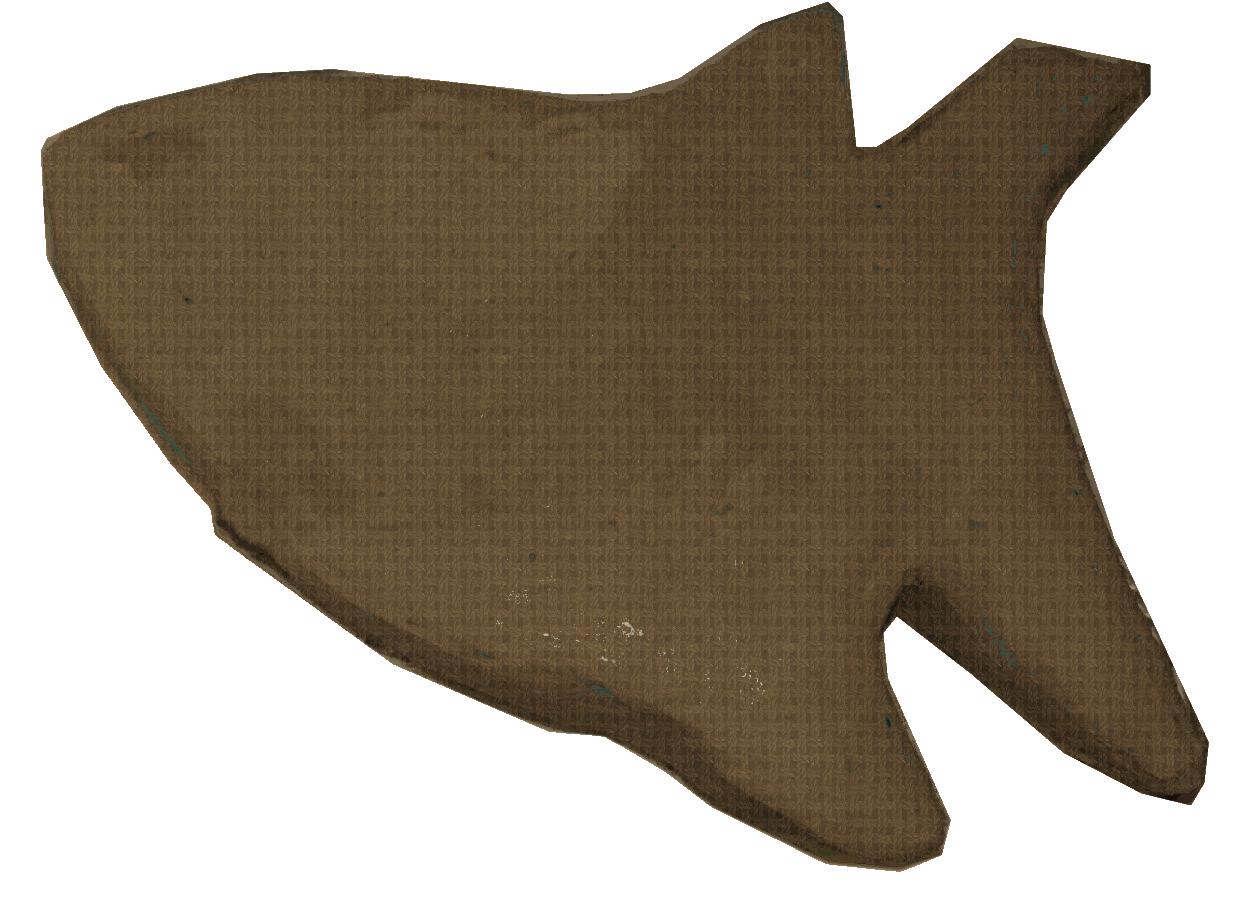 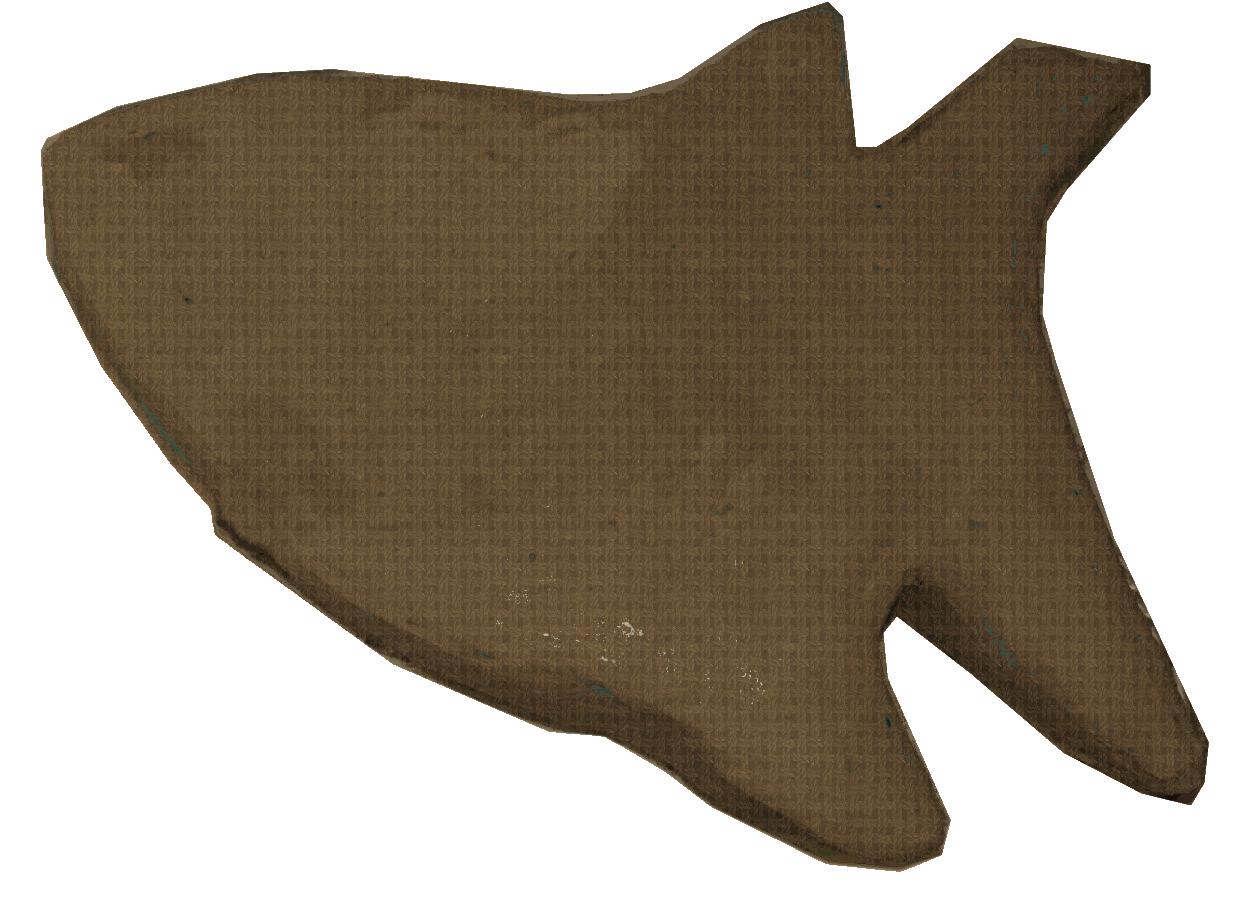 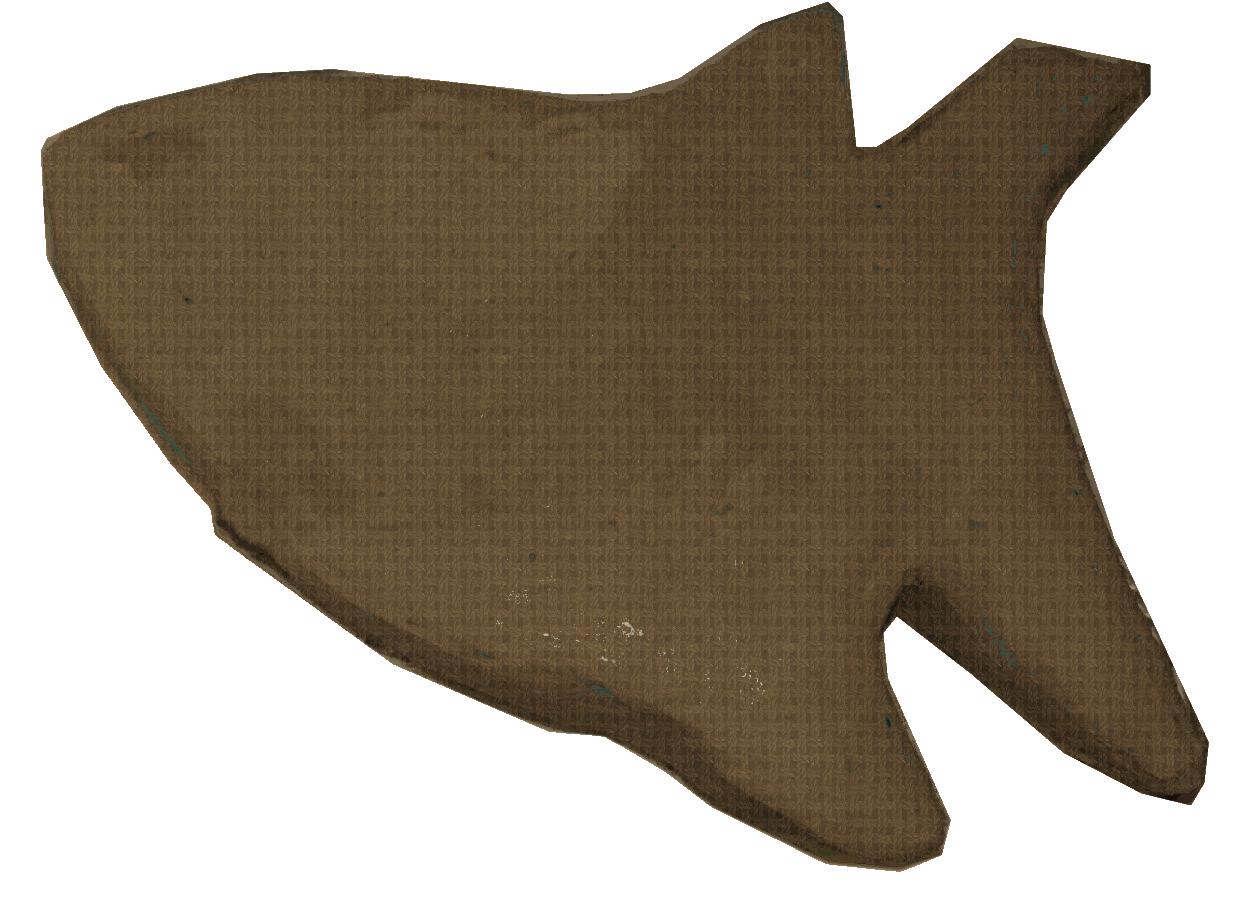 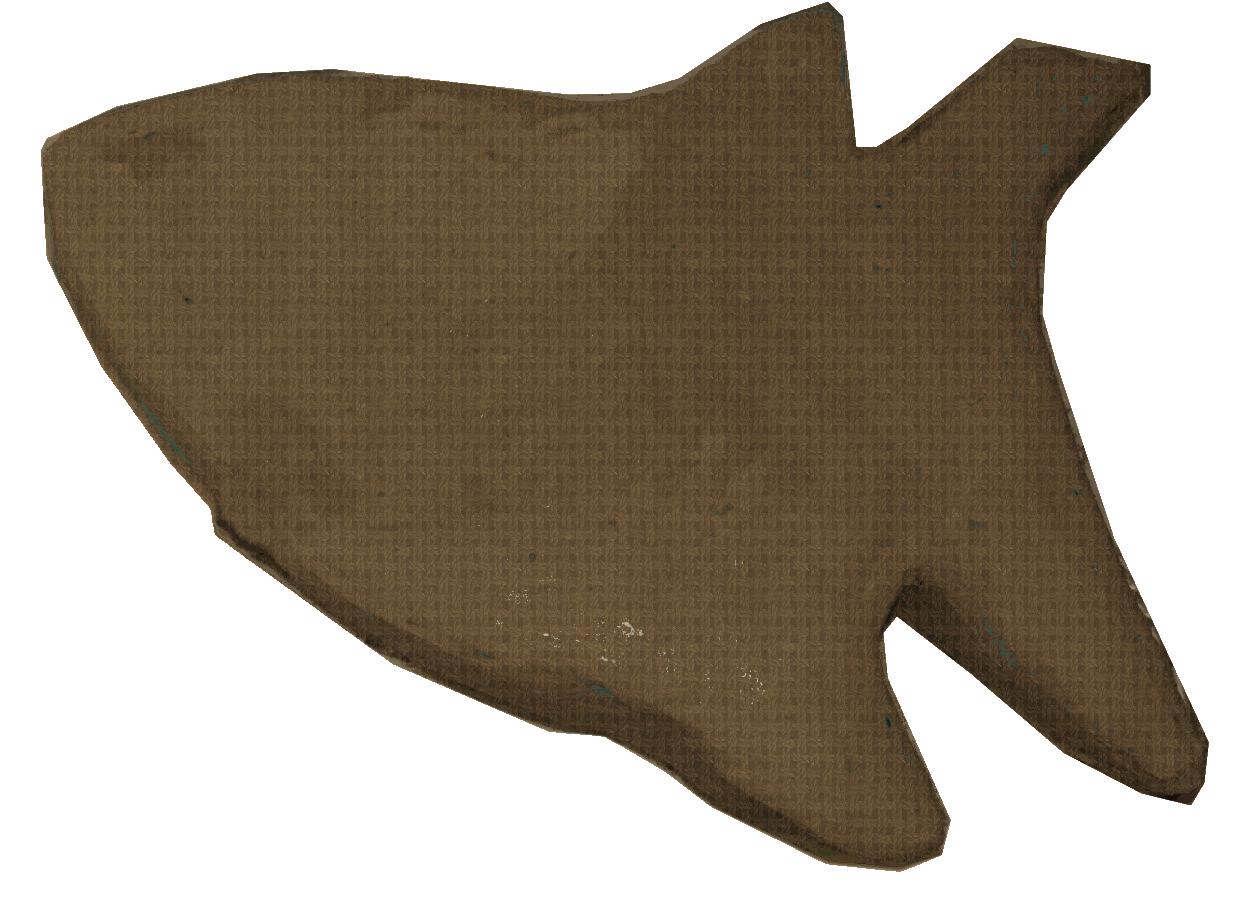 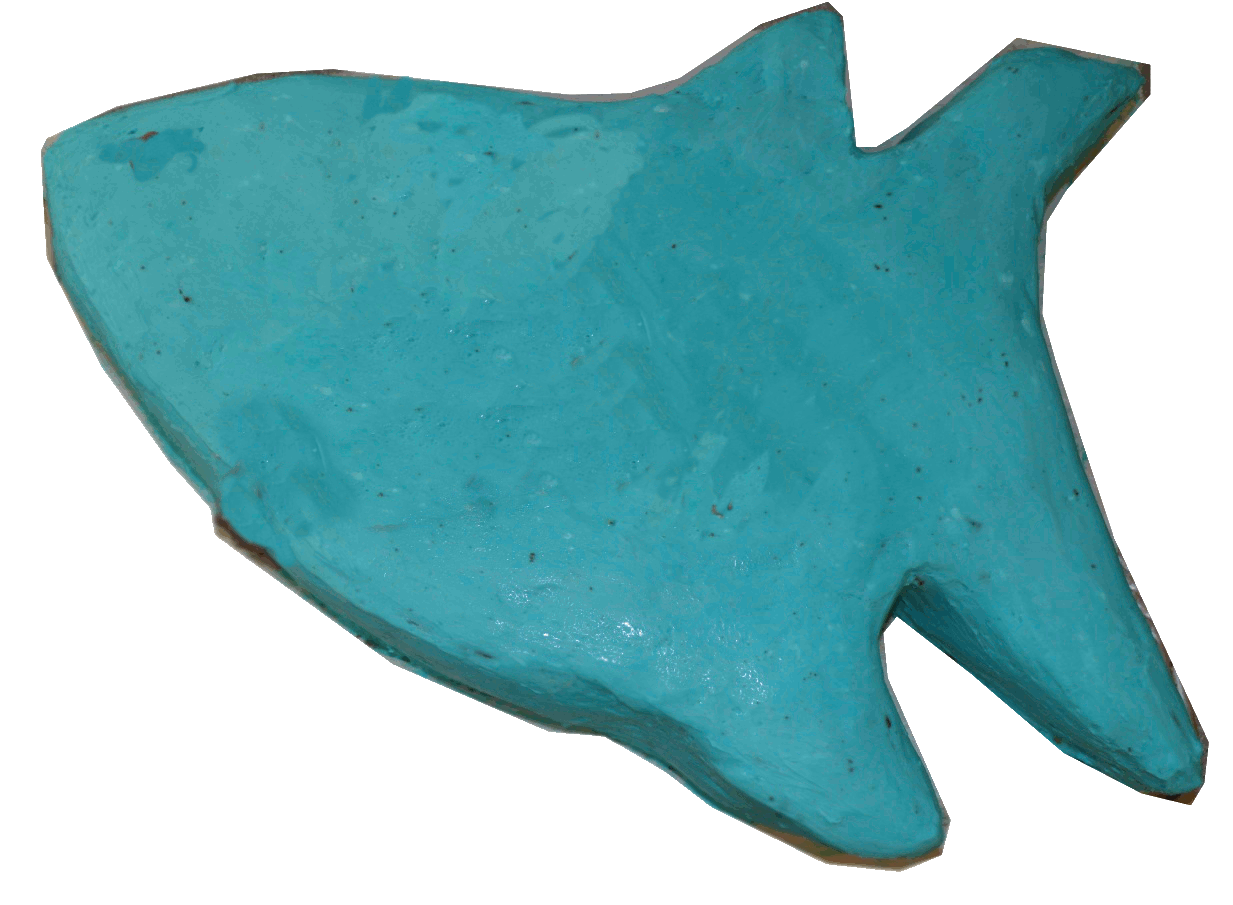 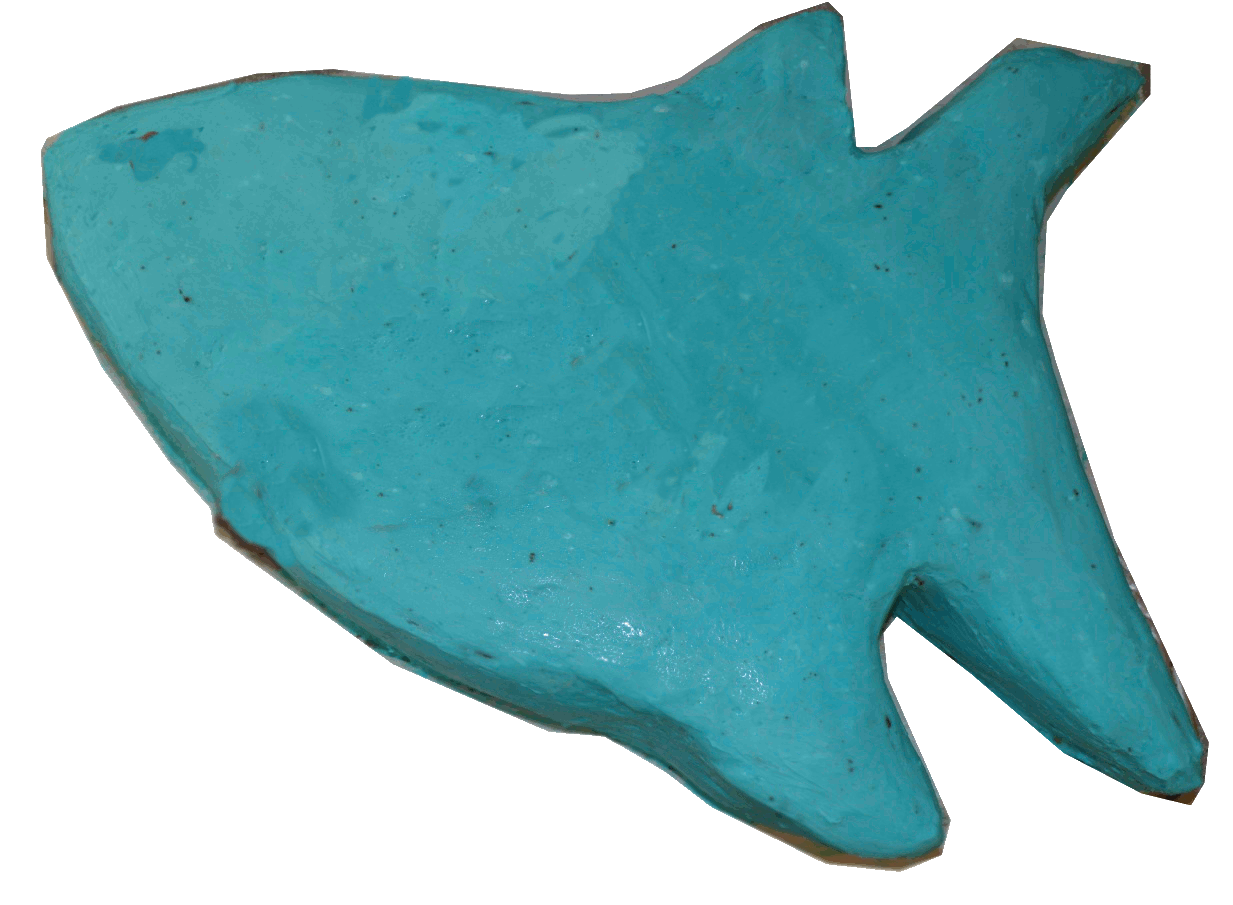 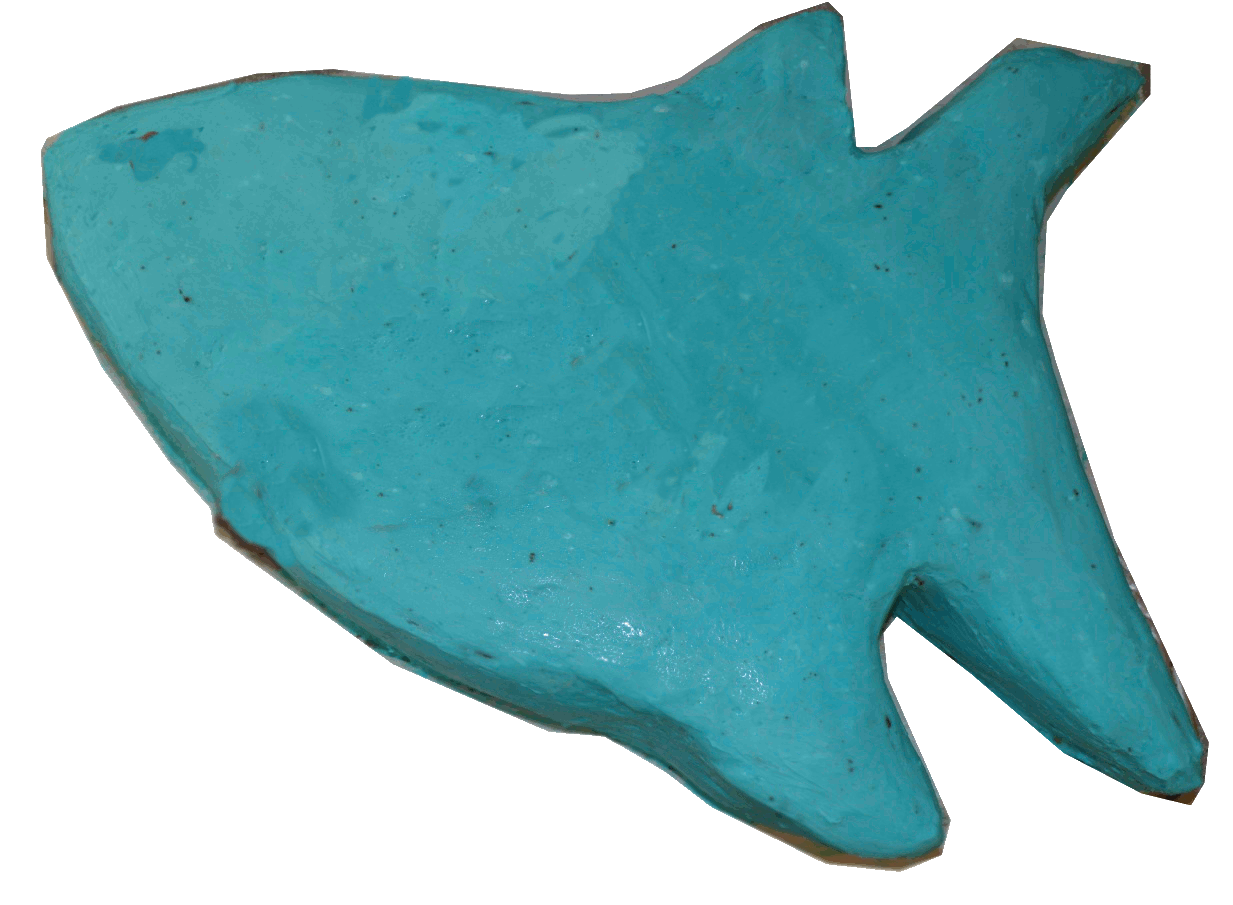 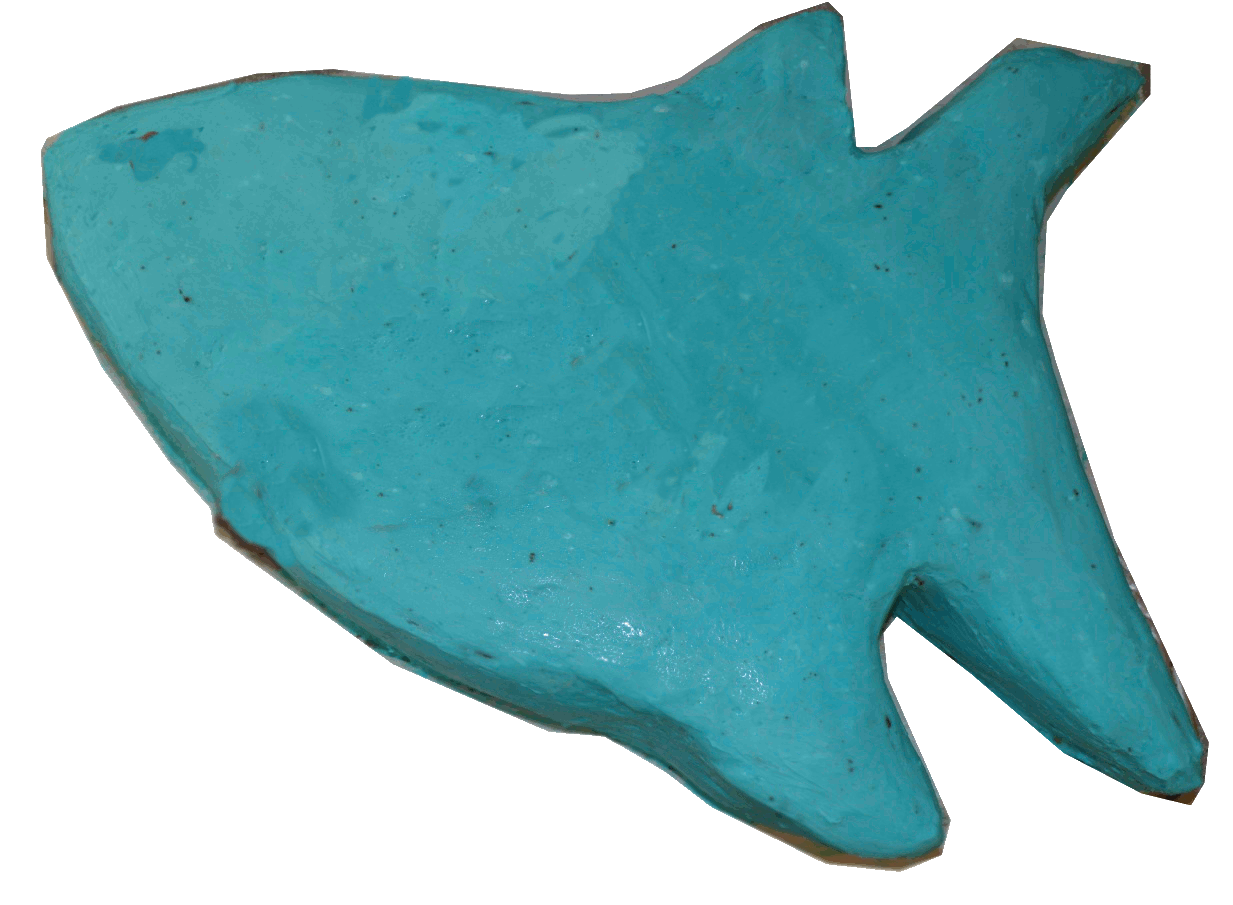 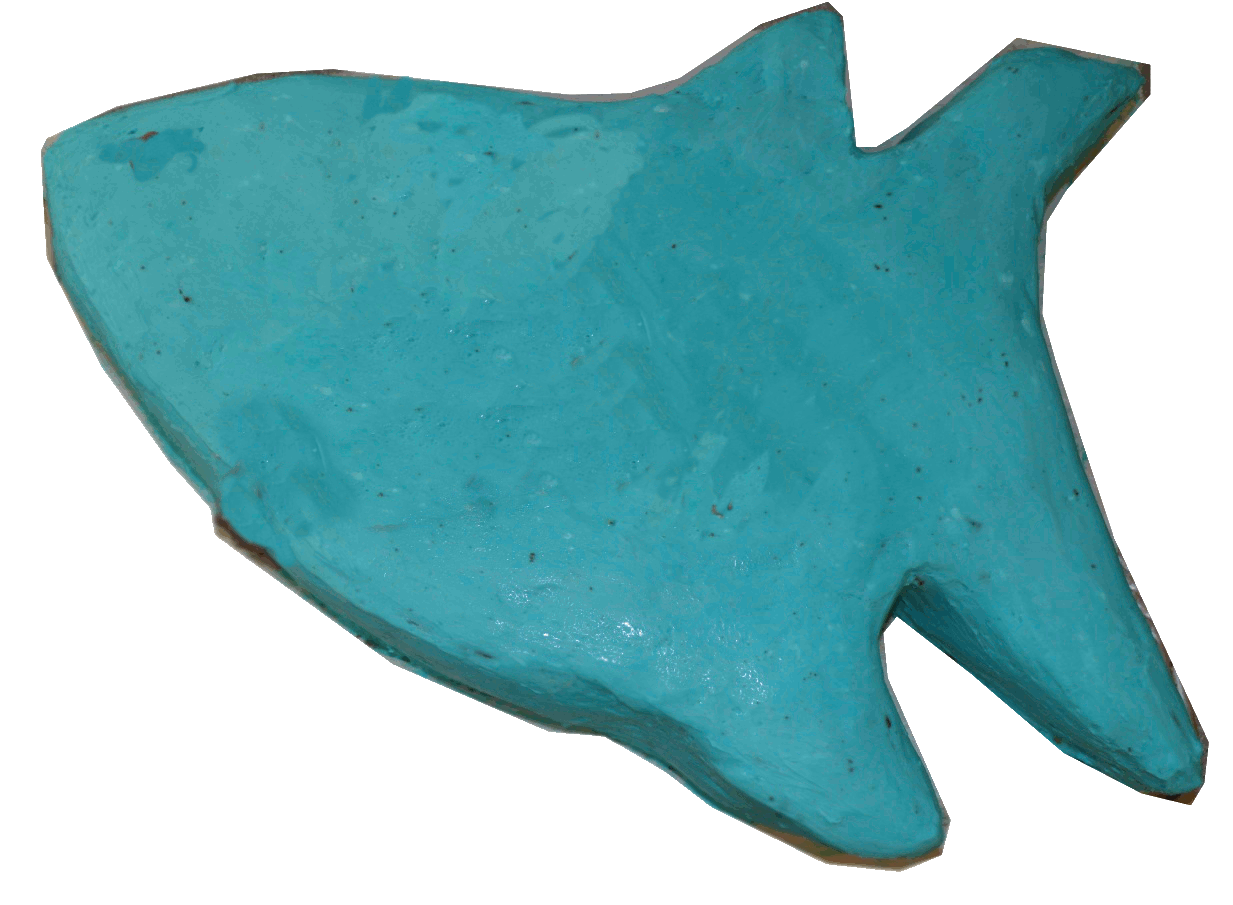 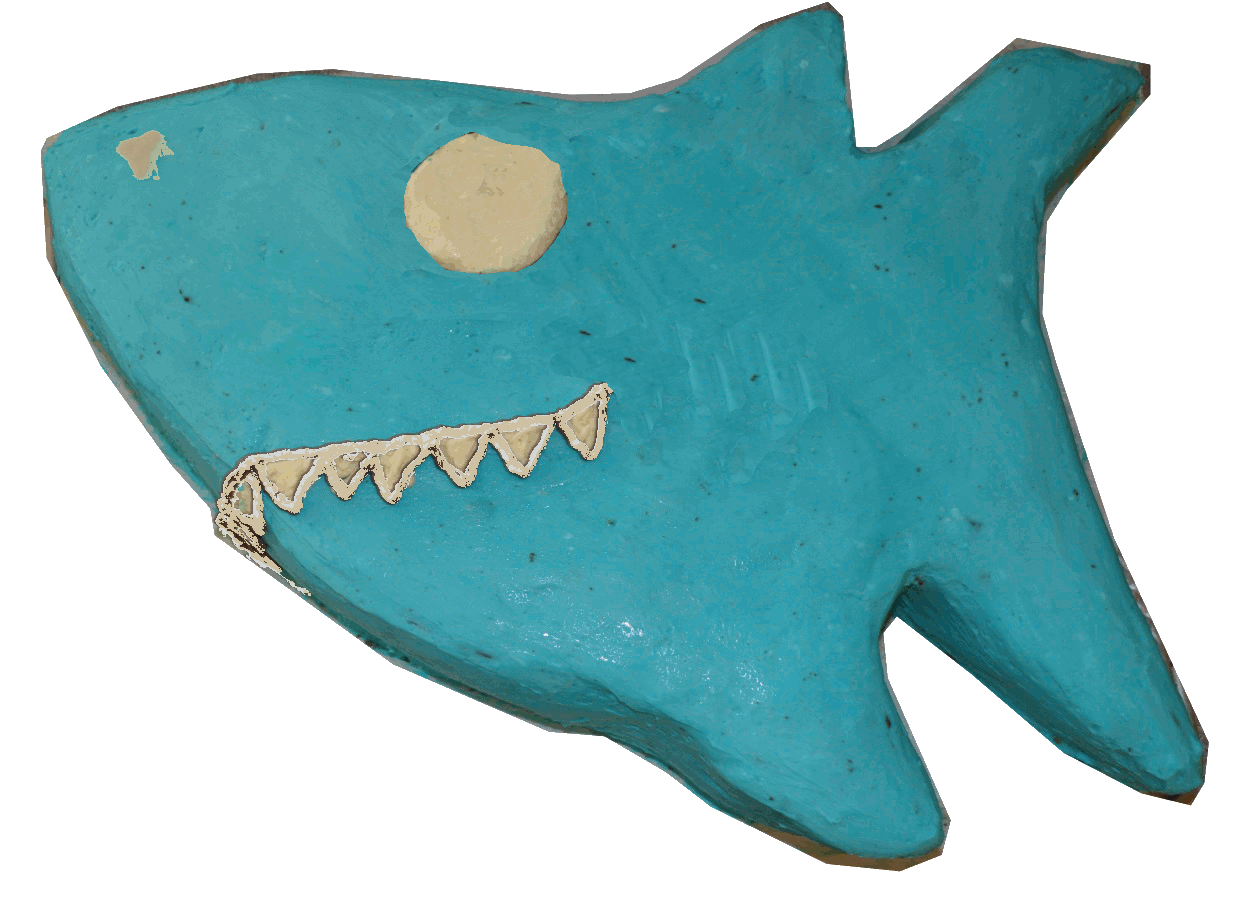 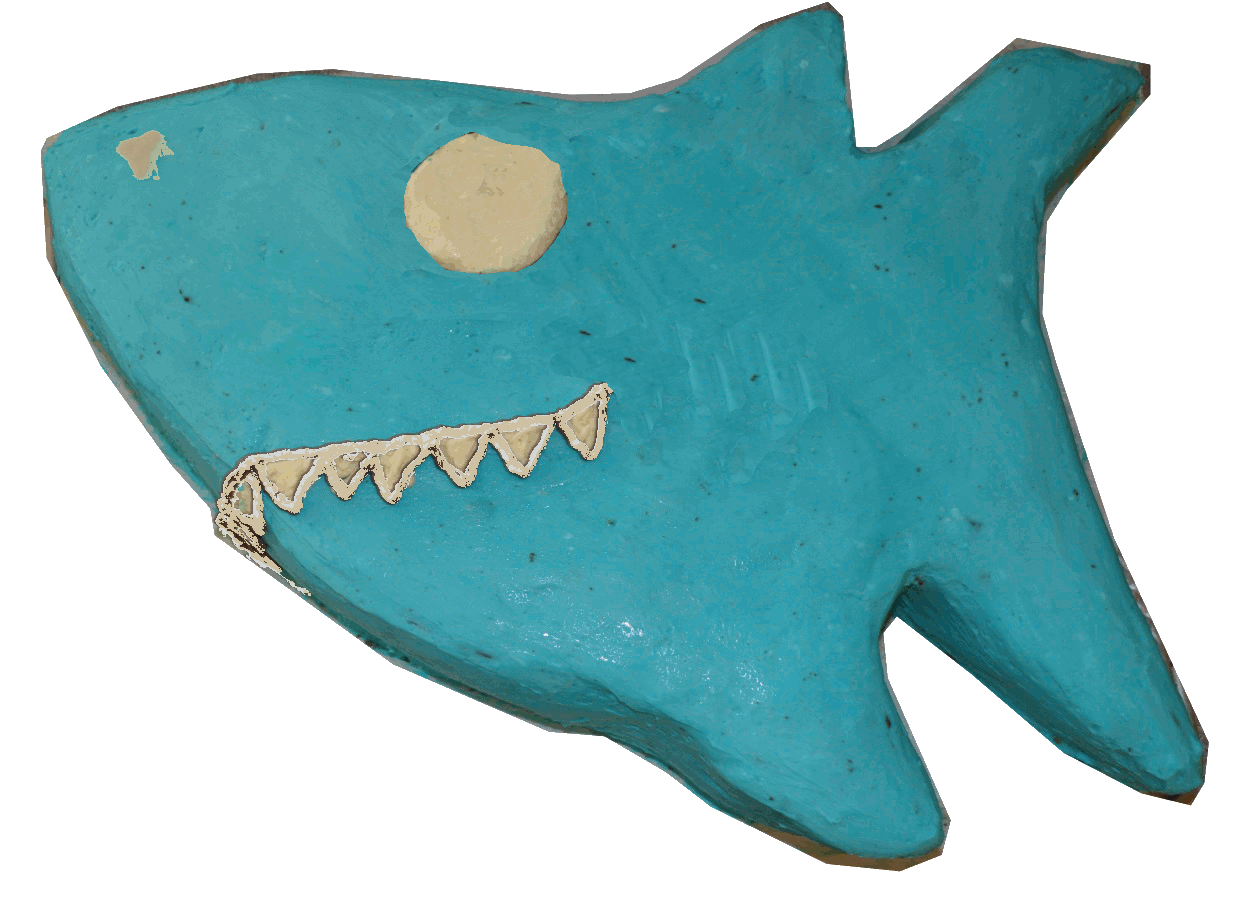 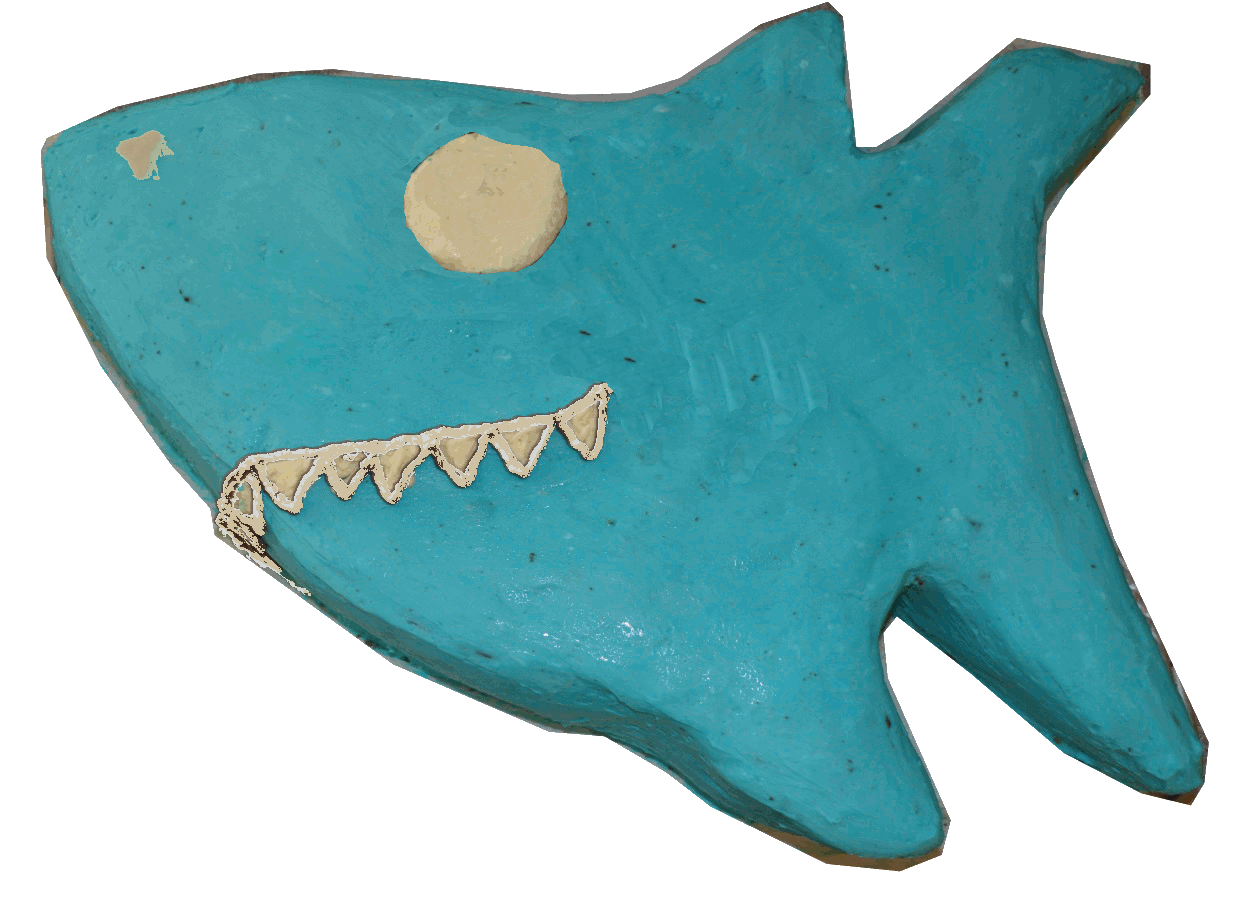 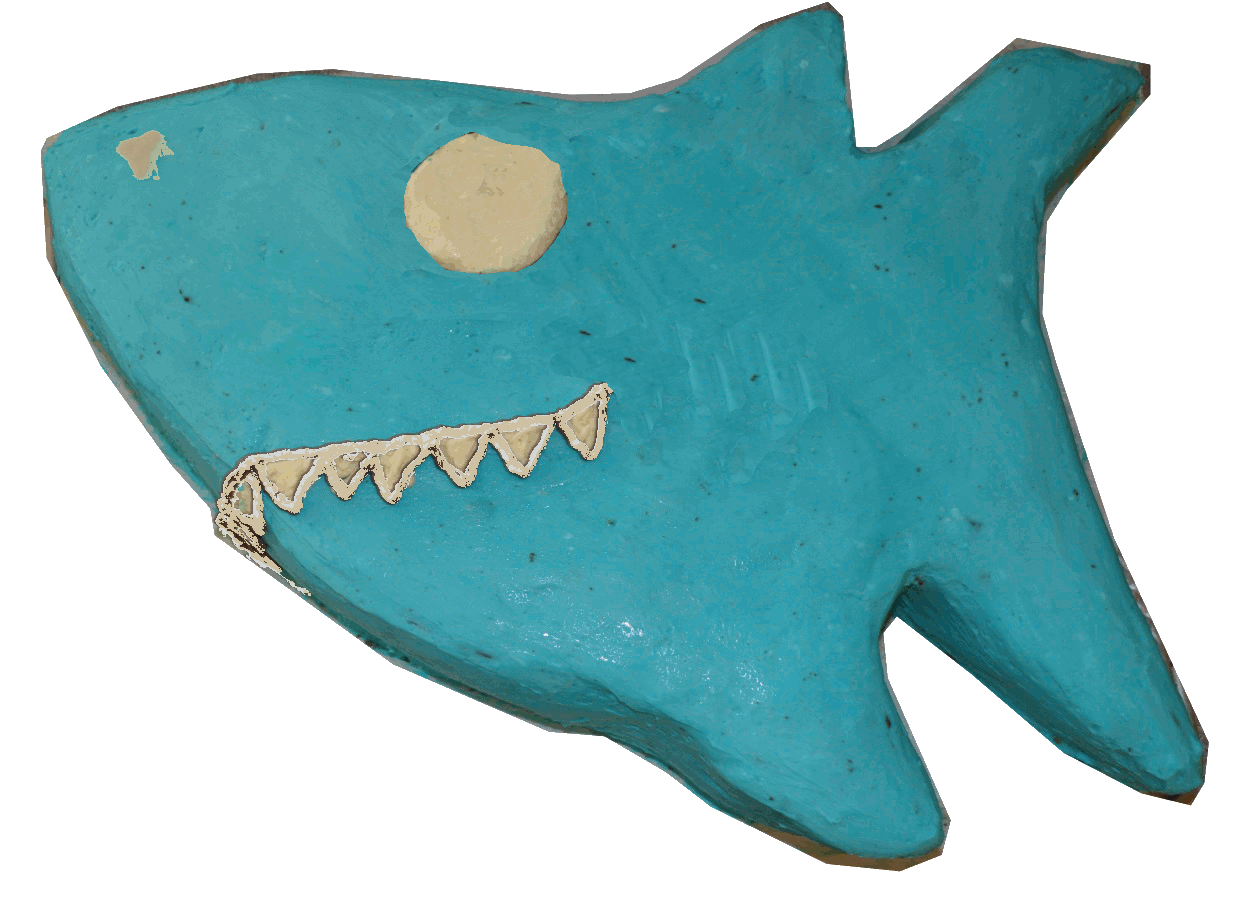 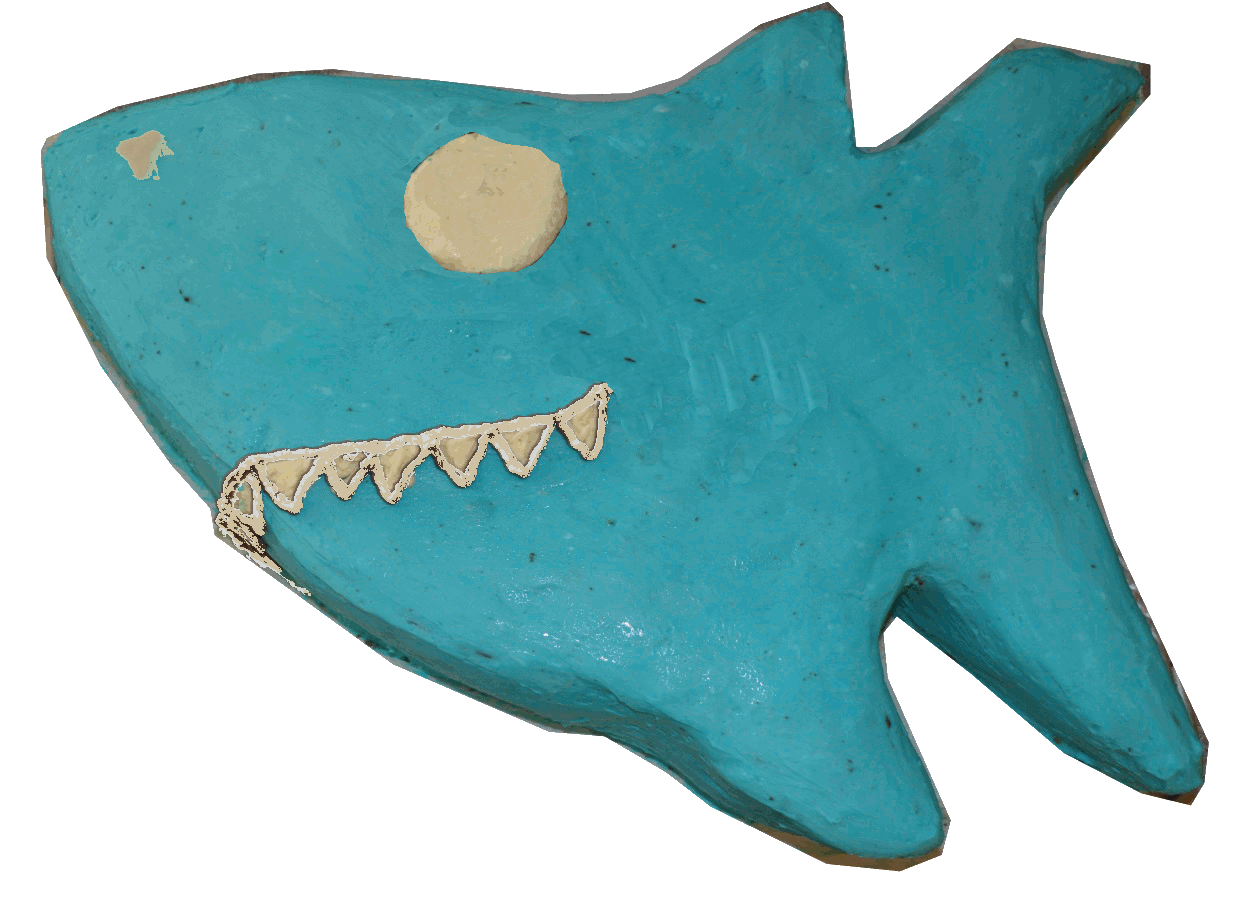 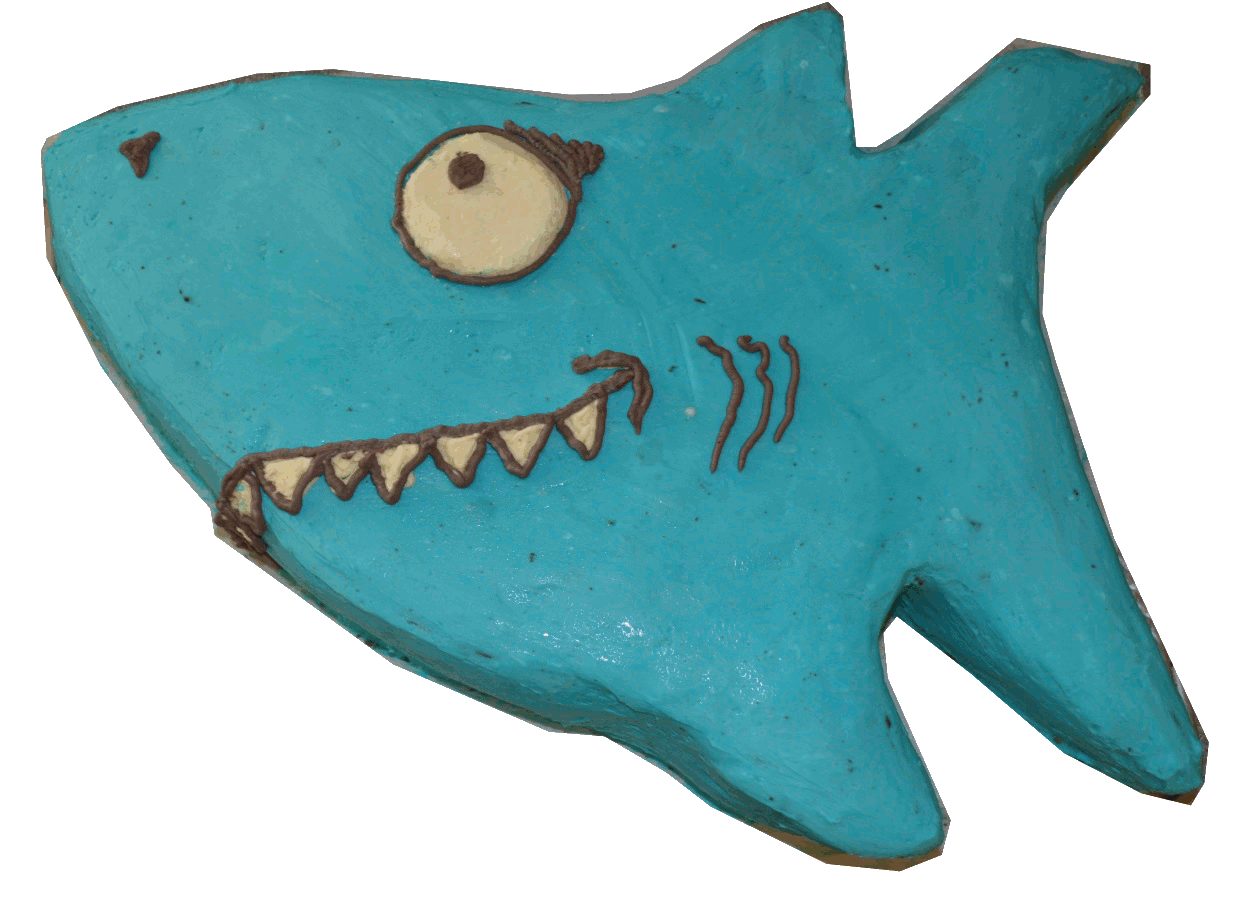 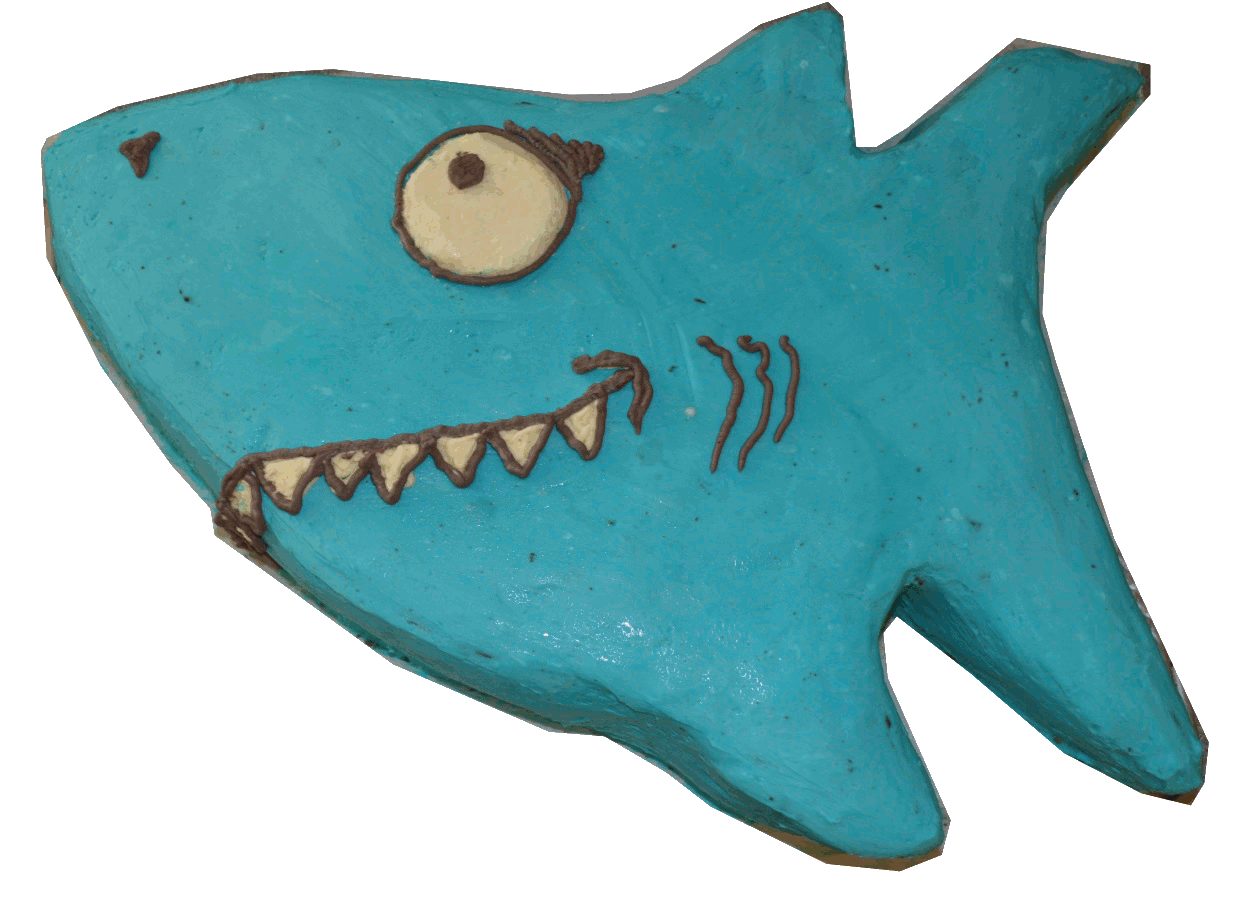 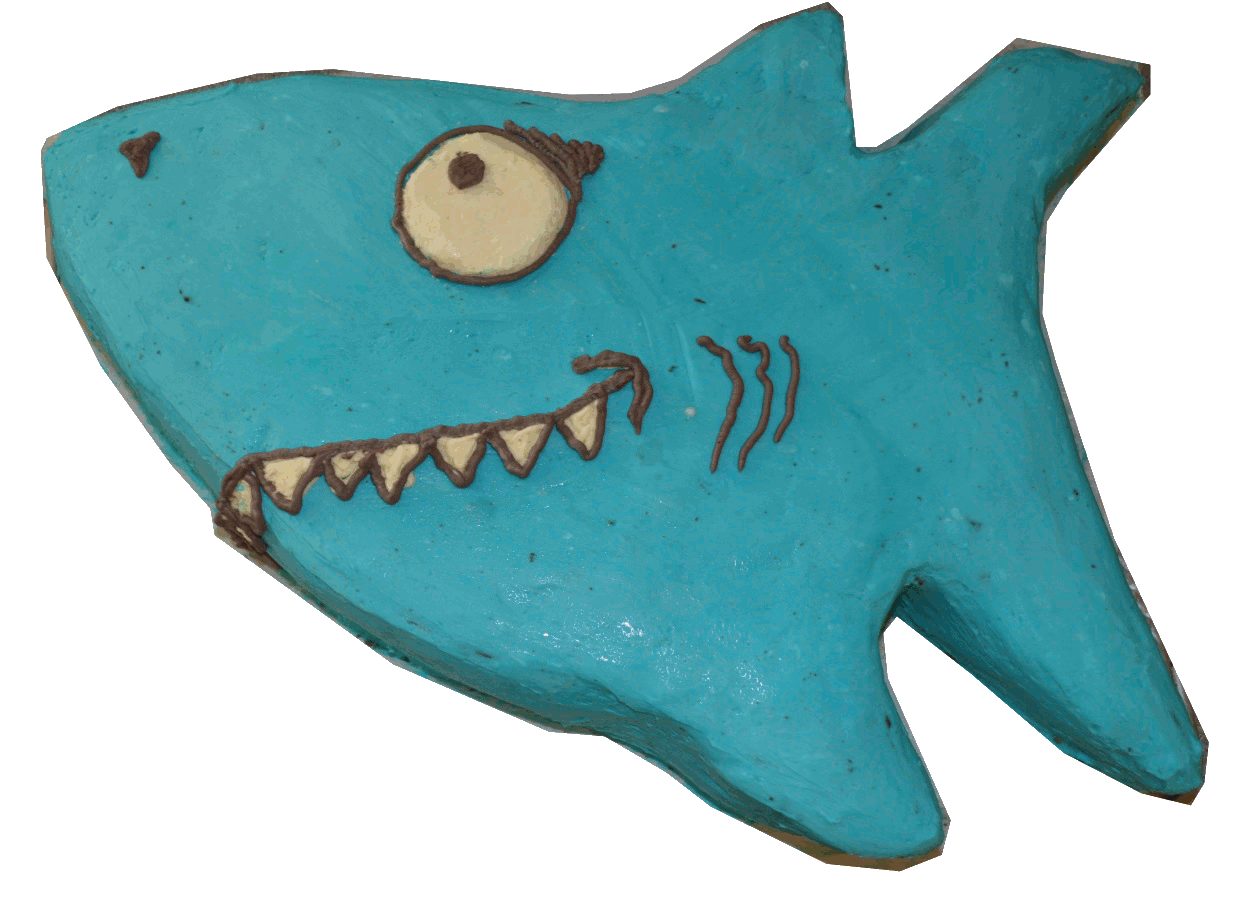 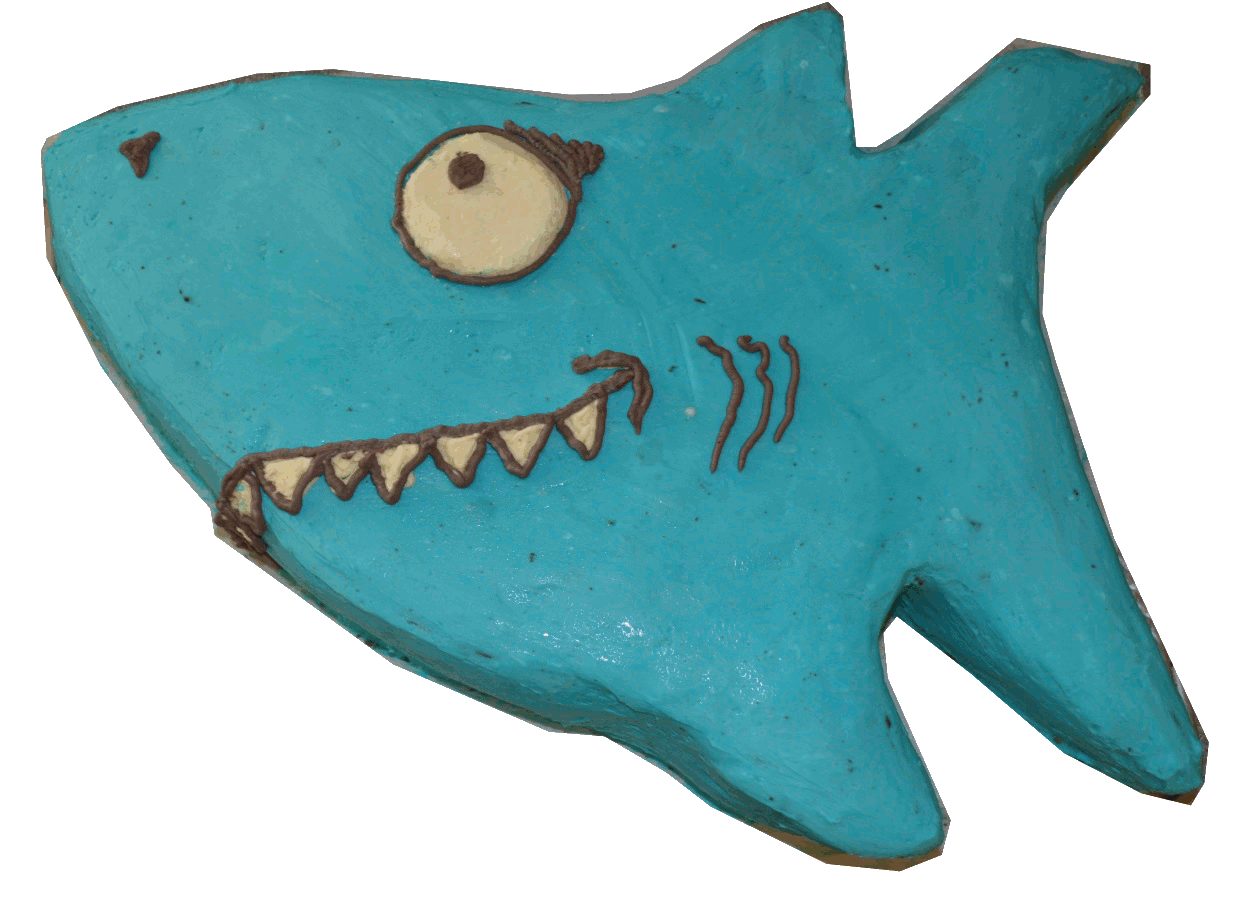 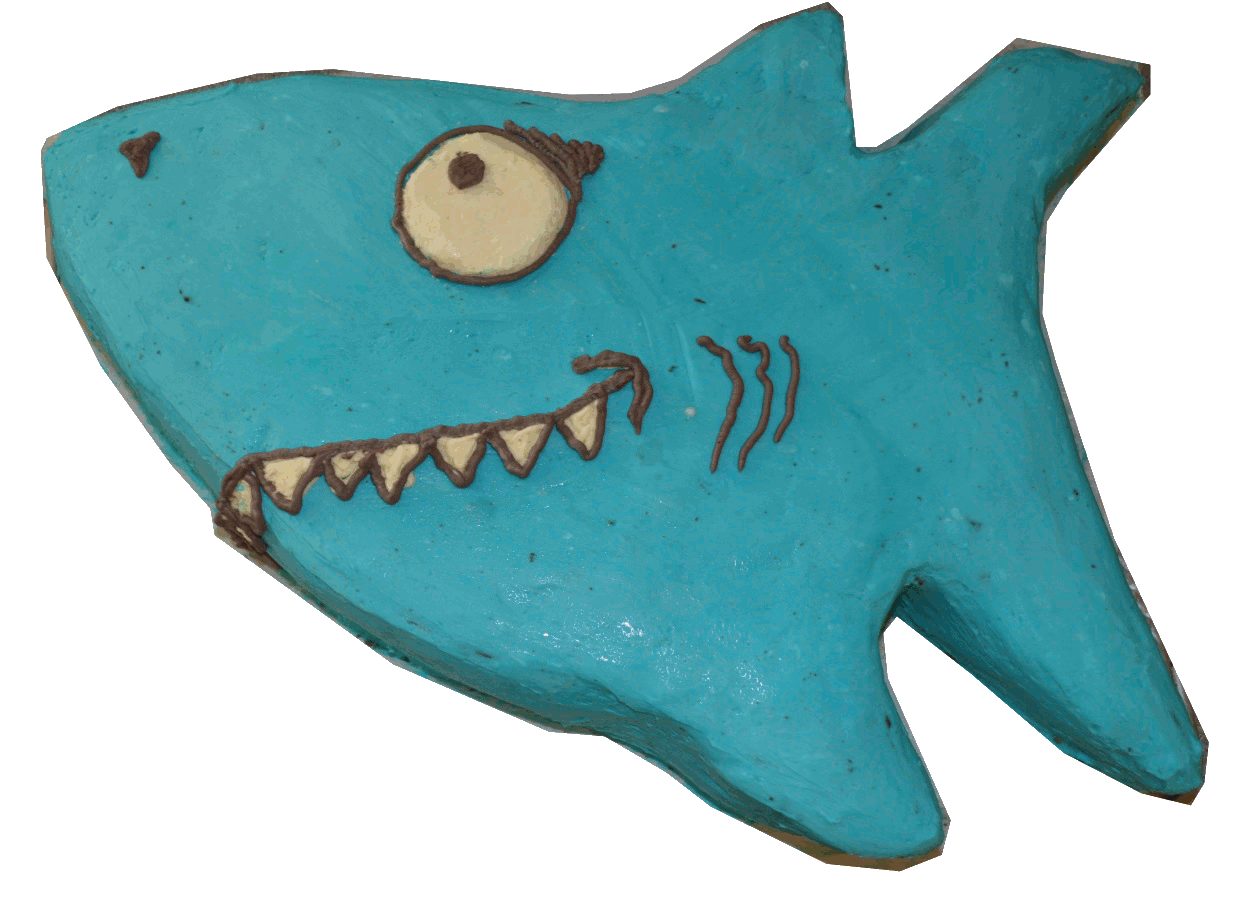 White frosting
White frosting
White frosting
White frosting
White frosting
Make dough
Make dough
Make dough
Make dough
Make dough
Bake dough
Bake dough
Bake dough
Bake dough
Bake dough
Blue frosting
Blue frosting
Blue frosting
Blue frosting
Blue frosting
Black frosting
Black frosting
Black frosting
Black frosting
Black frosting
TIME
bake
dough
blue
white
black
TIME
bake
dough
blue
white
black
bake
dough
blue
white
black
TIME
bake
blue
dough
white
black
bake
blue
dough
white
black
bake
blue
dough
white
black
TIME
C2
C7
C9
C10
C1
C4
C8
C3
C5
C6
fetch
decode
rf
exec
wb
fetch
decode
rf
exec
wb
fetch
decode
rf
exec
wb
fetch
decode
rf
exec
wb
fetch
decode
rf
exec
wb
fetch
decode
rf
exec
wb
CLK
WB
RF
EXEC
FETCH
Decode
CLK
WB
RF
EXEC
FETCH
Decode
Control
Control
Control
Control
Control
Control
Program Order
TIME
C2
C7
C9
C1
C4
C8
C3
C5
C6
0x100 ADD K0 K0
0x104 ADD K1 K1
0x108 ADD K2 K2
0x10C ADD K3 K3
0x120 ADD K0 K0
fetch
decode
rf
exec
wb
fetch
decode
rf
exec
wb
fetch
decode
rf
exec
wb
fetch
decode
rf
exec
wb
fetch
decode
rf
exec
wb
ADD K0 K0
8
R1Sel
ALUop
IRload
RFWrite
3
IR6-7
0
8
2
8
data1
R1
reg1
2
AddrSel
1
1
ALUout
MemRead
MemWrite
ALU2
2
ALU
IR5-4
RF
reg2
8
IR
ALU1
8
0
8
data2
R2
ADDR
PC
0
8
8
1
8
regw
dataw
8
Memory
1
8
1
4
8
Imm4
SE
8
N
Z
Data_in
Data_out
PCwrite
5
8
Imm5
FlagWrite
ZE
MDR
Imm3
ZE
RegIn
MDRload
Stage 1: FETCH: IR = Mem[PC], PC = PC + 1
ADD K1 K1
ADD K0 K0
8
IR1ld
IR2ld
R1Sel
ALUop
RFWrite
3
IR6-7
0
8
2
8
IR1
data1
R1
reg1
2
AddrSel
1
1
ALUout
MemRead
MemWrite
ALU2
2
ALU
IR5-4
RF
reg2
8
IR2
ALU1
8
0
8
data2
R2
00
ADDR
PC
0
8
8
1
8
regw
dataw
8
Memory
8
1
4
8
Imm4
SE
01
8
N
Z
Data_in
Data_out
PCwrite
5
8
Imm5
FlagWrite
ZE
10
MDR
Imm3
ZE
11
RegIn
MDRload
Stage 2: Decode
ADD K0 K0
ADD K2 K2
ADD K1 K1
8
IR1ld
IR2ld
R1Sel
ALUop
RFWrite
3
IR6-7
0
8
2
8
IR1
data1
R1
reg1
2
AddrSel
1
1
ALUout
MemRead
MemWrite
ALU2
2
ALU
IR5-4
RF
reg2
8
IR2
ALU1
8
0
8
data2
R2
00
ADDR
PC
0
8
8
1
8
8
regw
dataw
8
Memory
8
1
4
8
Imm4
SE
01
8
N
Z
Data_in
Data_out
PCwrite
5
8
Imm5
FlagWrite
ZE
10
MDR
Imm3
ZE
11
RegIn
MDRload
Stage 3: RF
ADD K0 K0
ADD K2 K2
ADD K1 K1
IR3R1R2ld
8
8
IR3
IR1ld
IR2ld
R1Sel
ALUop
RFWrite
3
IR6-7
0
8
2
8
IR1
data1
R1
reg1
2
AddrSel
1
1
ALUout
MemRead
MemWrite
ALU2
2
ALU
IR5-4
RF
reg2
8
IR2
ALU1
8
0
8
data2
R2
00
ADDR
PC
0
8
8
1
8
regw
dataw
8
Memory
8
1
4
8
Imm4
SE
01
8
N
Z
Data_in
Data_out
PCwrite
5
8
Imm5
FlagWrite
ZE
10
MDR
Imm3
ZE
11
RegIn
MDRload
Stage 3: RF, got to remember what to do
ADD K0 K0
ADD K1 K1
ADD K3 K3
Stage 4: EXEC
ADD K2 K2
IR3R1R2ld
8
8
IR3
IR1ld
IR2ld
R1Sel
ALUop
RFWrite
3
IR6-7
0
8
2
8
IR1
data1
R1
reg1
2
AddrSel
1
1
ALUout
MemRead
MemWrite
ALU2
2
ALU
IR5-4
RF
reg2
8
IR2
ALU1
8
0
8
data2
R2
00
ADDR
PC
0
8
8
1
8
regw
dataw
8
Memory
8
1
4
8
Imm4
SE
01
8
N
Z
Data_in
Data_out
PCwrite
5
8
Imm5
FlagWrite
ZE
10
MDR
Imm3
ZE
11
RegIn
MDRload
oops
ADD K0 K0
ADD K1 K1
ADD K3 K3
Stage 4: EXEC
ADD K2 K2
IR3R1R2ld
8
8
IR3
IR1ld
IR2ld
R1Sel
ALUop
RFWrite
3
IR6-7
0
8
2
8
IR1
data1
R1
reg1
2
AddrSel
1
1
ALUout
MemRead
MemWrite
ALU2
2
ALU
IR5-4
RF
reg2
8
IR2
ALU1
8
0
8
data2
R2
00
ADDR
PC
0
8
8
1
8
regw
dataw
8
Memory
8
1
4
8
Imm4
SE
01
8
N
Z
Data_in
Data_out
PCwrite
5
8
Imm5
FlagWrite
ZE
10
MDR
Imm3
ZE
11
RegIn
MDRload
oops
ADD K0 K0
ADD K1 K1
ADD K3 K3
ADD K2 K2
IR3R1R2ld
8
8
IR3
IR1ld
IR2ld
R1Sel
ALUop
RFWrite
3
IR6-7
0
8
2
8
IR1
data1
R1
reg1
2
AddrSel
1
1
ALUout
MemRead
MemWrite
ALU2
2
ALU
IR5-4
RF
reg2
8
IR2
PCSel
8
0
8
data2
R2
00
ADDR
PC
0
8
8
1
8
8
regw
dataw
8
Memory
8
1
4
8
Imm4
SE
01
8
N
Z
Data_in
Data_out
PCwrite
5
8
Imm5
FlagWrite
ZE
10
MDR
Imm3
ZE
1
11
RegIn
MDRload
Stage 4: EXEC
ADD K3 K3
ADD K0 K0
ADD K1 K1
ADD K2 K2
ADD K0 K0
No connection here
IR4.6-7
2
IR4ld
IR3R1R2ld
8
8
IR4
8
IR3
IR1ld
IR2ld
R1Sel
ALUop
RFWrite
3
0
8
8
IR1
data1
R1
reg1
2
AddrSel
1
1
ALUout
MemRead
MemWrite
ALU2
2
ALU
IR5-4
RF
reg2
8
IR2
PCSel
8
0
8
data2
R2
00
ADDR
PC
0
8
8
1
8
8
regw
dataw
8
Memory
8
1
4
8
Imm4
SE
01
8
N
Z
Data_in
Data_out
PCwrite
5
8
Imm5
FlagWrite
ZE
10
MDR
Imm3
ZE
1
11
RegIn
MDRload
STAGE 5: WB
I1: ADD  K2 K1I2: ADD  K0 K0I3: ADD  K3 K2
DATA HAZARD
TIME
C2
C7
C1
C4
C3
C5
C6
I1
D I1
Read K1, K2
K1 + K2
Write K2
Fetch I2
decode
rf
exec
wb
Fetch I3
D I3
Read K3, K2
K3 + K2
Write K2
Write
Read Values
 Latched
Reading
I1: ADD  K2 K1I2: ADD  K0 K0I3: ADD  K3 K2
TIME
C2
C7
C1
C4
C3
C5
C6
I1
D I1
Read K1, K2
K1 + K2
Write K2
Fetch I2
decode
rf
exec
wb
Fetch I3
D I3
Read K3, K2
Read K3, K2
K3 + K2
Write K2
bubble
Try to think of the simplest solution first
I1: ADD  K2 K1I2: ADD  K0 K0I3: ADD  K3 K2
TIME
C2
C7
C1
C4
C3
C5
C6
I1
D I1
Read K1, K2
K1 + K2
Write K2
Fetch I2
decode
rf
exec
wb
Fetch I3
D I3
Read K3, K2
K3 + K2
Write K2
Value is available
Write
Read Values
 Latched
Reading
IR4.6-7
2
IR4ld
IR3R1R2ld
8
8
IR4
8
IR3
IR1ld
IR2ld
R1Sel
ALUop
RFWrite
3
0
8
IR1
R1
data1
reg1
2
AddrSel
1
1
RF
ALUout
MemRead
MemWrite
ALU2
2
ALU
IR5-4
reg2
IR2
PCSel
8
0
8
R2
data2
00
0
0
ADDR
PC
8
8
0
8
8
1
8
8
dataw
regw
8
1
1
Memory
8
1
4
8
Imm4
SE
01
8
N
Z
Data_in
Data_out
PCwrite
5
8
Imm5
FlagWrite
ZE
10
MDR
Imm3
ZE
1
11
RegIn
MDRload
I1: ADD  K2 K1I2: ADD  K3 K2
TIME
C2
C7
C1
C4
C3
C5
C6
I1
D I1
Read K1, K2
K1 + K2
Write K2
Fetch I2
D I2
Read K3, K2
K3 + K2
Write K2
I1: ADD  K2 K1I2: ADD  K3 K2
TIME
C2
C7
C1
C4
C3
C5
C6
I1
D I1
Read K1, K2
K1 + K2
Write K2
Fetch I2
D I2
Read K3, K2
K3 + K2
Write K2
IR4.6-7
2
IR4ld
IR3R1R2ld
8
8
IR4
8
IR3
ALU1
IR1ld
IR2ld
R1Sel
ALUop
RFWrite
3
0
0
8
0
8
8
IR1
R1
data1
reg1
1
1
2
AddrSel
1
1
RF
ALUout
MemRead
MemWrite
ALU2
0
2
ALU
IR5-4
8
reg2
IR2
PCSel
8
0
8
R2
data2
000
1
ADDR
PC
0
8
8
1
8
8
dataw
8
regw
111
Memory
8
1
4
8
Imm4
SE
001
8
N
Z
Data_in
Data_out
PCwrite
5
8
Imm5
ZE
010
FlagWrite
MDR
Imm3
ZE
1
011
RegIn
0
1
MDRload
IR4.6-7
2
IR4ld
IR3R1R2ld
8
8
IR4
8
IR3
ALU1
IR1ld
IR2ld
R1Sel
ALUop
RFWrite
3
0
0
8
0
8
8
IR1
R1
data1
reg1
1
1
2
AddrSel
1
1
RF
ALUout
MemRead
MemWrite
ALU2
0
2
ALU
IR5-4
8
reg2
IR2
PCSel
8
0
8
R2
data2
000
1
ADDR
PC
0
8
8
1
8
8
dataw
8
regw
111
Memory
8
1
4
8
Imm4
SE
001
8
N
Z
Data_in
Data_out
PCwrite
5
8
Imm5
ZE
010
FlagWrite
MDR
Imm3
ZE
1
011
RegIn
0
1
MDRload
SHIFT: we are using the wrong immediate
IR4.6-7
2
IR4ld
IR3R1R2ld
8
8
IR4
8
IR3
ALU1
IR1ld
IR2ld
R1Sel
ALUop
RFWrite
3
0
0
8
0
8
8
IR1
R1
data1
reg1
1
1
2
AddrSel
1
1
RF
ALUout
MemRead
MemWrite
ALU2
0
2
ALU
IR5-4
8
reg2
IR2
PCSel
8
0
8
R2
data2
000
1
ADDR
PC
0
8
8
1
8
8
dataw
8
regw
111
Memory
8
1
4
8
Imm4
SE
001
8
N
Z
Data_in
Data_out
PCwrite
5
8
Imm5
ZE
010
FlagWrite
MDR
Imm3
ZE
1
011
RegIn
0
1
MDRload
SHIFT: we are using the wrong immediate
IR4.6-7
2
IR4ld
IR3R1R2ld
8
8
IR4
8
IR3
R1B
ALU1
IR1ld
IR2ld
R1Sel
ALUop
RFWrite
3
0
0
8
0
8
8
IR1
R1
data1
reg1
1
1
2
AddrSel
1
1
RF
ALUout
MemRead
MemWrite
ALU2
0
2
ALU
IR5-4
8
reg2
IR2
PCSel
8
0
8
R2
data2
000
1
ADDR
PC
0
8
8
1
8
8
dataw
8
regw
111
Memory
R2B
8
1
4
8
Imm4
SE
001
8
N
Z
Data_in
Data_out
PCwrite
5
8
Imm5
ZE
010
FlagWrite
MDR
Imm3
ZE
1
011
RegIn
From IR3
0
1
MDRload
STORE: STRUCTURAL HAZARD
TIME
C2
C7
C9
C10
C1
C4
C8
C3
C5
C6
fetch
decode
rf
STORE
wb
fetch
decode
rf
exec
wb
fetch
decode
rf
exec
wb
fetch
decode
rf
exec
wb
fetch
decode
rf
exec
wb
TIME
C2
C7
C9
C10
C1
C4
C8
C3
C5
C6
fetch
decode
rf
STORE
wb
fetch
decode
rf
exec
wb
fetch
decode
rf
exec
wb
BUBBLE
fetch
decode
rf
exec
wb
fetch
decode
rf
exec
wb
IR4.6-7
2
IR4ld
IR3R1R2ld
8
8
IR4
8
IR3
R1B
ALU1
IR1ld
IR2ld
R1Sel
ALUop
RFWrite
3
00
8
0
01
8
8
IR1
R1
data1
reg1
10
2
1
1
RF
ALUout
IMRead
ALU2
00
2
ALU
IR5-4
8
reg2
IR2
PCSel
8
01
R2
data2
000
10
ADDR
PC
0
100
8
8
8
8
dataw
8
regw
111
IM
R2B
8
1
4
8
Imm4
SE
001
8
N
Z
Data_out
PCwrite
5
8
Imm5
ZE
010
FlagWrite
Imm3
ZE
1
011
RegIn
0
1
IR3
MemRead
MemWrite
ADDR
MDRload
Memory
MDR
Data_in
Data_out
LOAD
IR4.6-7
2
IR4ld
IR3R1R2ld
8
8
IR4
8
IR3
R1B
ALU1
IR1ld
IR2ld
R1Sel
ALUop
RFWrite
3
00
8
0
01
8
8
IR1
R1
data1
reg1
10
2
1
1
RF
ALUout
IMRead
ALU2
00
2
ALU
IR5-4
8
reg2
IR2
PCSel
8
01
R2
data2
000
10
ADDR
PC
0
100
8
8
8
8
dataw
8
regw
111
IM
R2B
8
1
4
8
Imm4
SE
001
8
N
Z
Data_out
PCwrite
5
8
Imm5
ZE
010
FlagWrite
Imm3
ZE
1
011
RegIn
0
1
IR3
MemRead
MemWrite
ADDR
MDRload
Memory
MDR
Data_in
Data_out
Do we need the extra MDR?
IR4.6-7
2
IR4ld
IR3R1R2ld
8
8
IR4
8
IR3
R1B
ALU1
IR1ld
IR2ld
R1Sel
ALUop
RFWrite
3
00
8
0
01
8
8
IR1
R1
data1
reg1
10
2
1
1
RF
ALUout
IMRead
ALU2
00
2
ALU
IR5-4
8
reg2
IR2
PCSel
8
01
R2
data2
000
10
ADDR
PC
0
100
8
8
8
8
dataw
8
regw
111
IM
R2B
8
1
4
8
Imm4
SE
001
8
N
Z
Data_out
PCwrite
5
8
Imm5
ZE
010
FlagWrite
Imm3
ZE
1
011
RegIn
0
1
IR3
MemRead
MemWrite
ADDR
MDRload
Memory
MDR
Data_in
Data_out
LOAD revisited
IR4.6-7
2
IR4ld
IR3R1R2ld
8
8
IR4
8
IR3
R1B
ALU1
IR1ld
IR2ld
R1Sel
ALUop
RFWrite
3
0
0
8
0
8
8
ALU1
IR1
R1
data1
reg1
1
1
2
1
1
0
RF
IMRead
WBin
ALU2
2
ALU
0
IR5-4
8
reg2
IR2
PCSel
8
1
R2
data2
000
1
ADDR
PC
0
8
8
8
dataw
8
regw
111
IM
R2B
8
1
4
8
Imm4
SE
001
8
N
Z
Data_out
PCwrite
5
8
Imm5
ZE
010
FlagWrite
Imm3
ZE
1
011
IR3
MemRead
MemWrite
ADDR
Memory
Data_in
Data_out
BRANCHES: Calculate the target
Just route the PC to the ALU?
The ALU is ours in the fourth cycle
IR4.6-7
2
IR4ld
IR3R1R2ld
8
8
IR4
8
IR3
R1B
ALU1
IR1ld
IR2ld
R1Sel
ALUop
RFWrite
3
0
0
8
0
8
8
ALU1
IR1
R1
data1
reg1
1
1
2
1
1
0
RF
IMRead
WBin
ALU2
2
ALU
0
IR5-4
8
reg2
IR2
PCSel
8
1
R2
data2
000
1
ADDR
PC
0
8
8
8
dataw
8
regw
111
IM
R2B
8
1
4
8
Imm4
SE
001
8
N
Z
Data_out
PCwrite
5
8
Imm5
ZE
010
FlagWrite
Imm3
ZE
1
011
IR3
MemRead
MemWrite
ADDR
Memory
Data_in
Data_out
BRANCHES: Calculate the target: we have to use the right PC
S2Ld
S1Ld
S3Ld
IR4.6-7
2
IR4ld
PC2
PC1
PC3
8
8
IR4
8
IR3
R1B
ALU1
R1Sel
ALUop
RFWrite
3
00
0
8
0
01
8
8
ALU1
IR1
R1
data1
reg1
1
10
2
1
1
0
RF
IMRead
WBin
ALU2
2
ALU
0
IR5-4
8
reg2
IR2
PCSel
8
1
R2
data2
000
1
ADDR
PC
0
8
8
8
dataw
8
regw
111
IM
R2B
8
1
4
8
Imm4
SE
001
8
N
Z
Data_out
PCwrite
5
8
Imm5
ZE
010
FlagWrite
Imm3
ZE
1
011
IR3
MemRead
MemWrite
ADDR
Memory
Data_in
Data_out
How about ORI? Can it write to K1?
S2Ld
S1Ld
S3Ld
IR4.6-7
2
IR4ld
PC2
PC1
PC3
8
8
IR4
8
IR3
R1B
ALU1
R1Sel
ALUop
RFWrite
3
00
0
8
0
01
8
8
ALU1
IR1
R1
data1
reg1
1
10
2
1
1
0
RF
IMRead
WBin
ALU2
2
ALU
0
IR5-4
8
reg2
IR2
PCSel
8
1
R2
data2
000
1
ADDR
PC
0
8
8
8
dataw
8
regw
111
IM
R2B
8
1
4
8
Imm4
SE
001
8
N
Z
Data_out
PCwrite
5
8
Imm5
ZE
010
FlagWrite
Imm3
ZE
1
011
IR3
MemRead
MemWrite
ADDR
Memory
Data_in
Data_out
How about ORI? Can it write to K1?
S2Ld
S1Ld
S3Ld
IR4.6-7
2
IR4ld
PC2
PC1
PC3
8
8
IR4
8
IR3
R1B
ALU1
R1Sel
ALUop
RFWrite
3
00
0
8
0
01
8
8
ALU1
IR1
R1
data1
reg1
1
10
2
1
1
0
RF
IMRead
WBin
ALU2
2
ALU
0
IR5-4
8
reg2
IR2
PCSel
8
1
1
R2
data2
000
1
ADDR
PC
0
8
8
RwSel
8
dataw
8
regw
111
R2B
IM
8
1
4
8
Imm4
SE
001
8
N
Z
Data_out
PCwrite
5
8
Imm5
ZE
010
FlagWrite
Imm3
ZE
1
011
IR3
MemRead
MemWrite
ADDR
Memory
Data_in
Data_out
TIME
C2
C7
C9
C10
C1
C4
C8
C3
C5
C6
BRANCH
fetch
decode
rf
exec
wb
fetch
decode
rf
exec
wb
fetch
decode
rf
exec
wb
fetch
decode
rf
exec
wb
Fetch what?
fetch
decode
rf
exec
wb
fetch
decode
rf
exec
wb
Simplest solution first
TIME
C2
C7
C9
C10
C1
C4
C8
C3
C5
C6
BRANCH
fetch
decode
rf
exec
wb
bubble
bubble
bubble
fetch
decode
rf
exec
wb
fetch
decode
rf
exec
wb
fetch
decode
rf
exec
fetch
decode
rf
fetch
decode
Branch resolved
TIME
C2
C7
C9
C10
C1
C4
C8
C3
C5
C6
BRANCH
fetch
decode
rf
exec
wb
fetch
decode
rf
exec
wb
fetch
decode
rf
exec
wb
fetch
decode
rf
exec
wb
fetch
decode
rf
exec
wb
fetch
decode
rf
exec
wb
Speculate what might be the next instruction
TIME
C2
C7
C9
C10
C1
C4
C8
C3
C5
C6
branch
decode
rf
exec
wb
squashed
fetch
decode
rf
bubble
bubble
fetch
decode
bubble
bubble
bubble
fetch
fetch
decode
rf
exec
wb
fetch
decode
rf
exec
wb
Redirected fetch
SEQUENTIAL EXECUTION SEMANTICS
Time
PC
REGISTERS
FLAGS
TIME
C2
C7
C9
C10
C1
C4
C8
C3
C5
C6
fetch
decode
rf
exec
wb
fetch
decode
rf
exec
wb
fetch
decode
rf
exec
wb
fetch
decode
rf
exec
wb
fetch
decode
rf
exec
wb
fetch
decode
rf
exec
wb
MEMORY
TIME
B
A
C2
C7
C9
C10
C1
C4
C8
C3
C5
C6
fetch
decode
rf
exec
wb
fetch
decode
rf
exec
wb
fetch
decode
rf
exec
wb
fetch
decode
rf
exec
wb
fetch
decode
rf
exec
wb
fetch
decode
rf
exec
wb